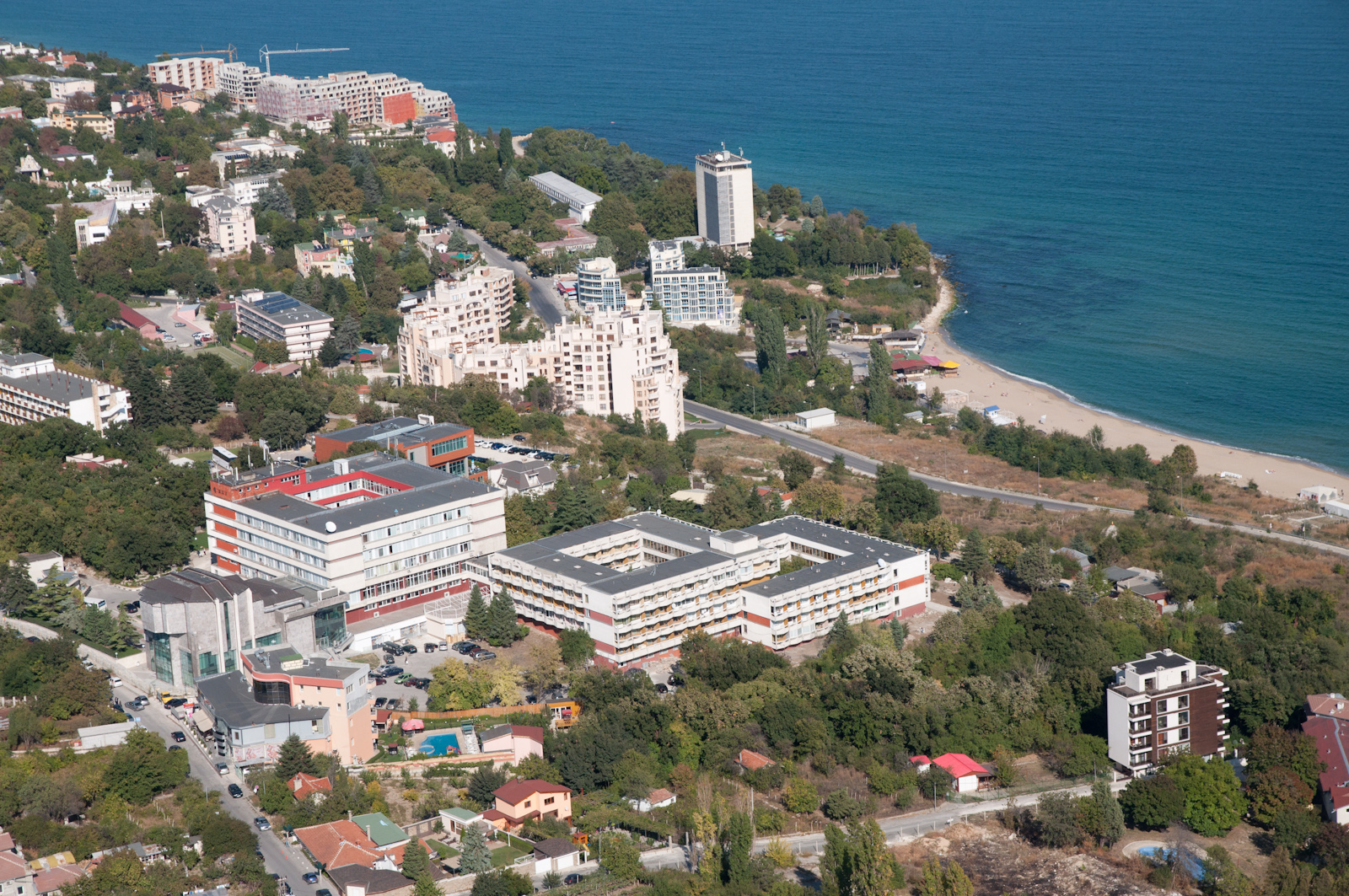 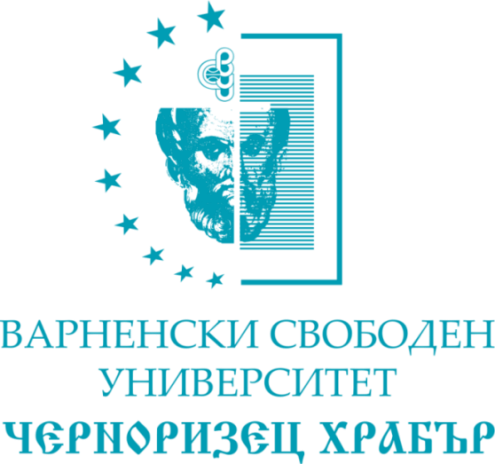 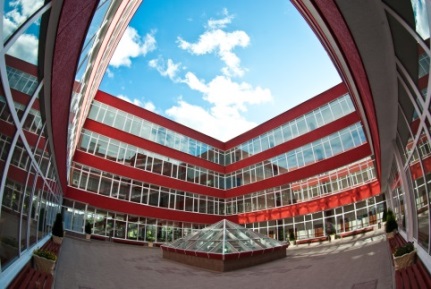 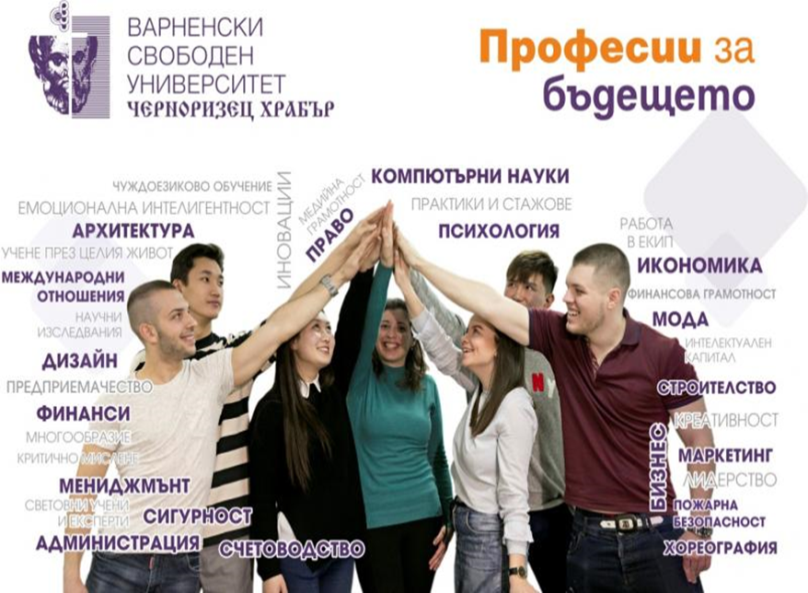 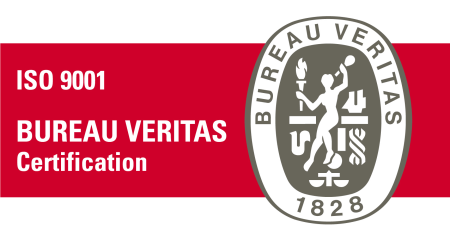 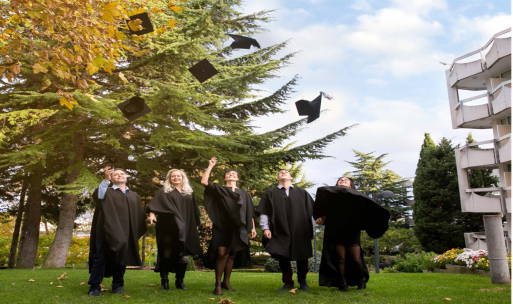 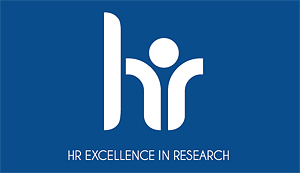 Акредитиран от НАОА
ВАРНЕНСКИ СВОБОДЕН УНИВЕРСИТЕТ “ЧЕРНОРИЗЕЦ ХРАБЪР”
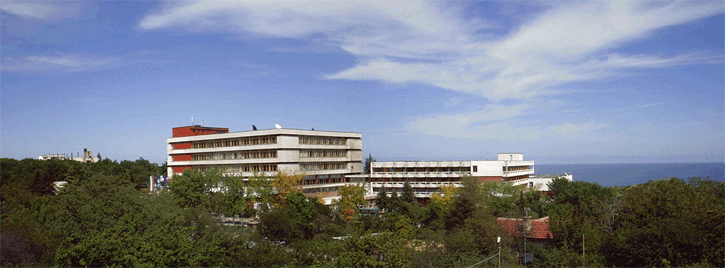 1991  - основан от 
“Асоциация Варненски свободен университет”
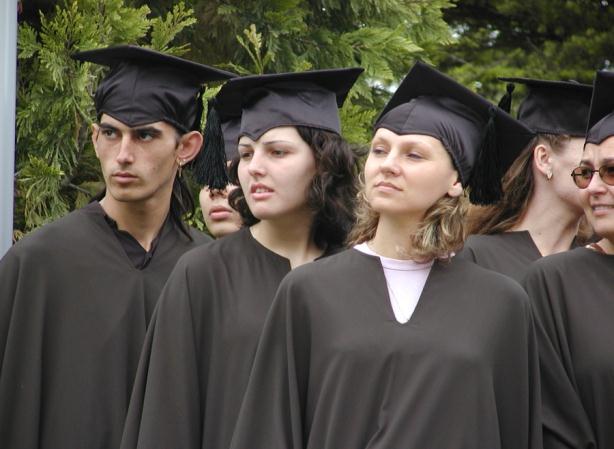 1995. – придобива статут на институция за висше образование от 37-то народно събрание
Национална акредитация: 
2001-институционална акредитация от най-висок клас за период от 6 години 2006 – втора институционална акредитация от най-висок клас - "Много добра" за срок от 6 години
 2013 – Трета институционална акредитация от най-висок клас - "Много добра" за срок от 6 години
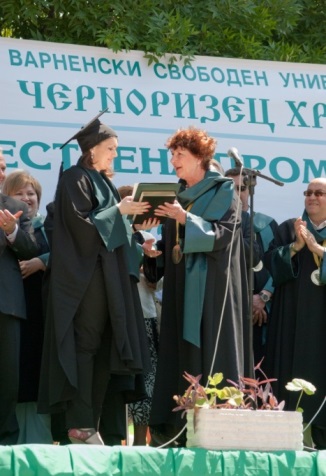 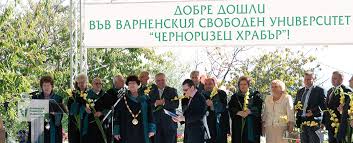 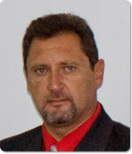 ПРЕИМУЩЕСТВА НА ВСУ
доц. д-р Красимир Недялков
Президент
Първият частен университет в България, създаден през 1991 г.;
Получил международна и национална акредитация с 
най-висока оценка;
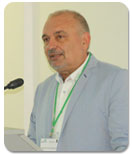 Първият и единствен университет в България, сертифициран от Генерална Дирекция “Образование и Култура” на ЕК с DS Label и ECTS Label;
проф. д-р ПетърХристов
Ректор
Логото за човешки ресурси  е присъдено от Европейската Комисия.
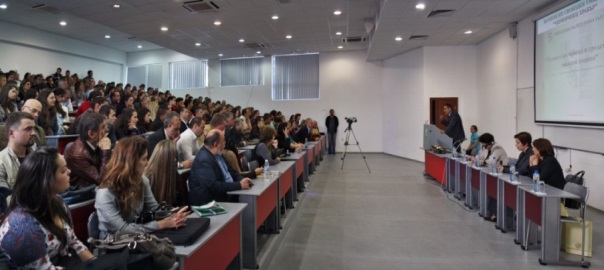 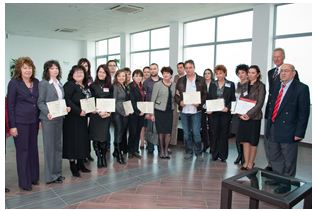 Университетът е ресертифициран по Международния Стандарт ISO 9001:2015 и има сертификати от UKAS (Великобритания) и ANAB (САЩ), като по този начин заменя националните сертификати с международно признати.
ПРЕИМУЩЕСТВА НА ВСУ(2)
История
Ресертифициран по международния стандарт ISO:
- 2001 – ISO 9001:1994 
- 2004 – ISO 9001:2000 
- 2007 – ISO 9001:2000 
- 2010 – ISO 9001:2008 
- 2013 – ISO 9001:2008 
- 2016 – ISO 9001 :2015
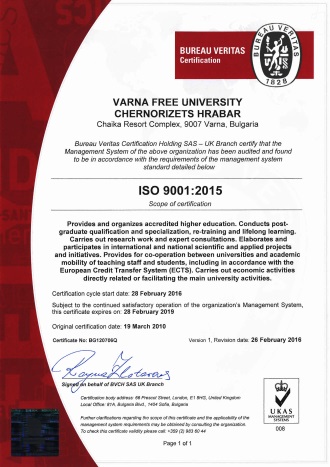 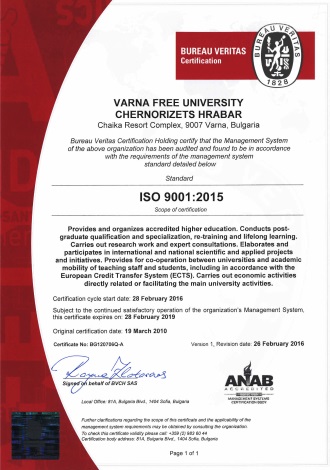 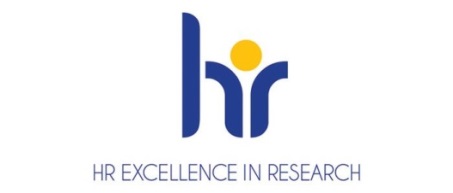 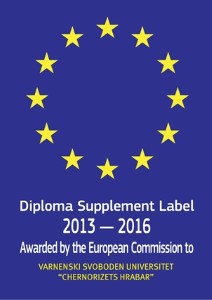 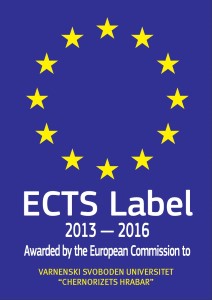 2009 – Присъден DS LABEL
2010 – Присъден ECTS LABEL
2012 – Присъдено Логото за човешки ресурси
2013 – Повторно присъждане на DS LABEL
2013 – Повторно присъждане на ECTS LABEL
2015 – Повторно присъждане на Логото за човешки ресурси
ВАРНЕНСКИ СВОБОДЕН УНИВЕРСИТЕТ	“ЧЕРНОРИЗЕЦ ХРАБЪР”
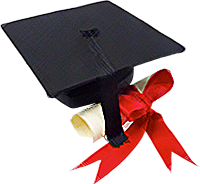 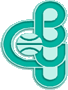 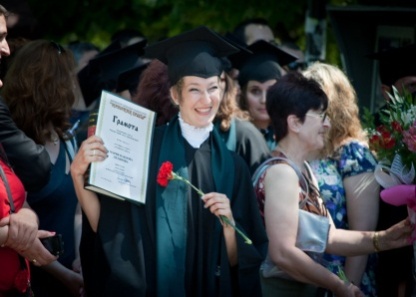 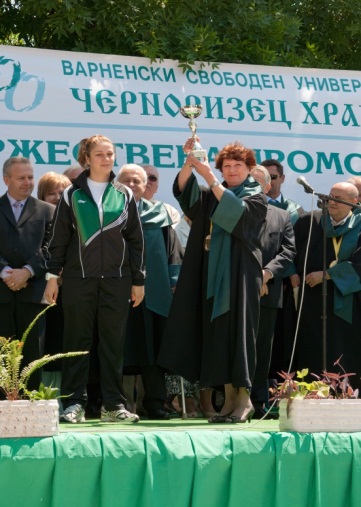 ПРЕИМУЩЕСТВА НА ВСУ(3)
Висококачествено европейско образование;
Модерен кампус, в непосредствена близост до морето;
Международна академична среда;
Програми за обмен, практики и стажове в България и чужбина;
Богат избор на допълнителни курсове;
Програми за финансиране на образованието;
Програми, които насърчават развитието на студентите в областта на културата, науката, изкуството и спорта;
Диплома, призната в Европейския Съюз и в света;
Възможности за професионално развитие в глобален аспект.
ВАРНЕНСКИ СВОБОДЕН УНИВЕРСИТЕТ	“ЧЕРНОРИЗЕЦ ХРАБЪР”
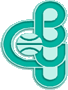 МИСИЯ
Европейски стандарти в образователния процес и ученето през целия живот
ВАРНЕНСКИ СВОБОДЕН УНИВЕРСИТЕТ	“ЧЕРНОРИЗЕЦ ХРАБЪР”
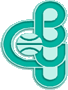 НОВАТА ПАРАДИГМА
Трансдисциплинарност на учебния план
Обвързаност с потребностите на бизнеса и на пазара на труда
Интеграция на научната дейност и обучението
Глобални предизвикателства в образованието и научните изследвания
“Нови умения за нови работни  места”
Интернационализация
Мобилност на  
ECTS кредити
ВАРНЕНСКИ СВОБОДЕН УНИВЕРСИТЕТ	“ЧЕРНОРИЗЕЦ ХРАБЪР”
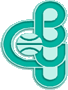 Стратегия за растеж на ВСУ
Интернационализация
Иновации и технологизация
Единство на изследвания и 
обучение
Сътрудничество с бизнеса

;
Дистанционно и електронно 
обучение
Устойчиво развитие
Интернационализация 
 - обучение на чуждестранни студенти; - износ на образователен продукт; - академичен обмен ;
Обучение на базата на научни изследвания
- проблемно и проектно базирано обучение;- обучение базирано на изследване и пример;- трансфер на технологии;- съвместна изследователска дейност;
Стратегическа рамка 
за
сътрудничество 
в
образованието и обучението
Сътрудничество с бизнеса
- настоятелство;- практики и стажове;- фирмено обучение;- обучение по поръчка;
Нови технологии
 - онлайн обучение;
 - мобилно обучение; - облак технологии;
-  инструменти за социални медии;
 - нетуъркинг;
Туризъм
Устойчива архитектура
Информационни технологии
Психология
Наука и общество
Сигурност и отбрана
Изследователски области
Трансфер на иновации и Технологии
Черноморски
регион
ВАРНЕНСКИ СВОБОДЕН УНИВЕРСИТЕТ	“ЧЕРНОРИЗЕЦ ХРАБЪР”
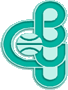 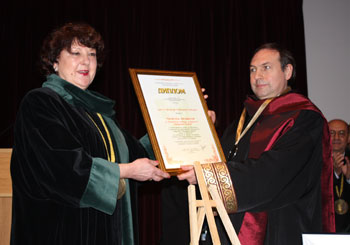 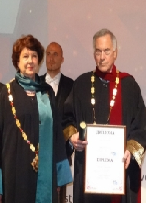 Проф. Стив Ханке – 
Доктор хонорис кауза 
на ВСУ
Г-н Тери Дейвис – Доктор 
хонорис кауза на ВСУ
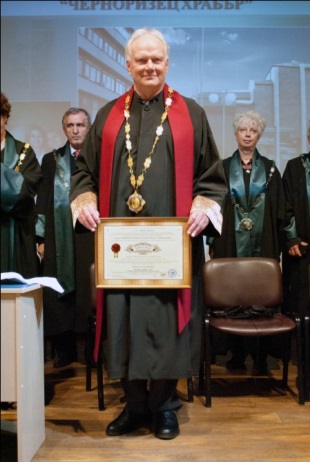 В. А. Никонов -
Почетен професор на ВСУ
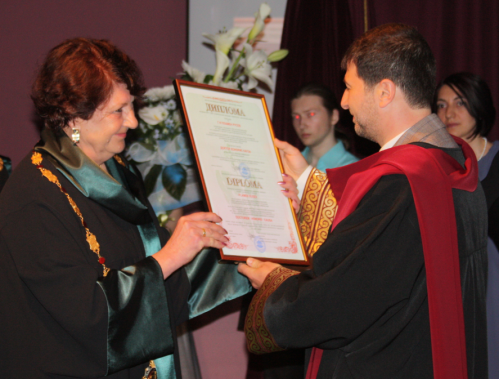 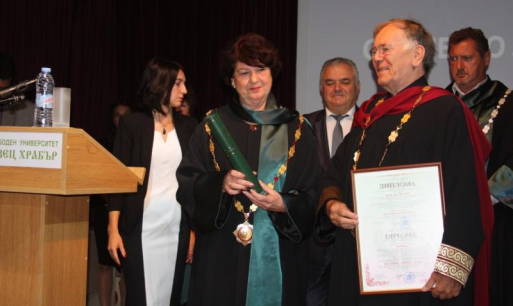 Ян Гейл -Доктор хонорис кауза 
на ВСУ
Проф. Улрих Бек 
Доктор хонорис кауза на ВСУ
Пламен Русев  – Доктор 
хонорис кауза на ВСУ
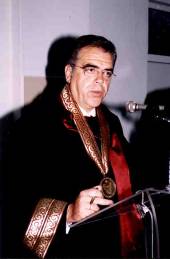 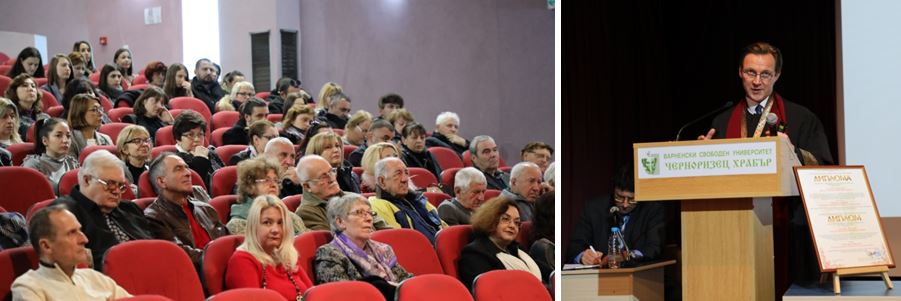 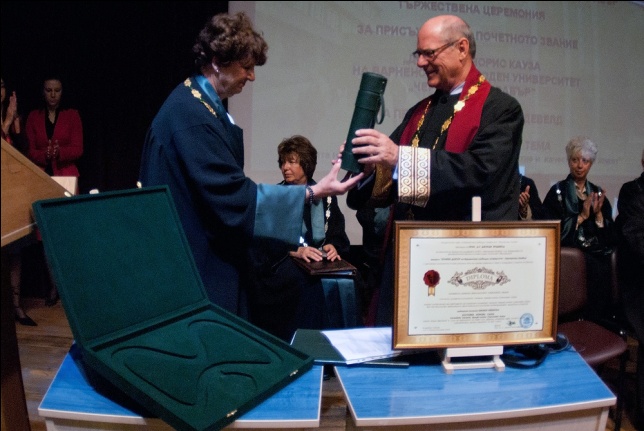 Посланик Куркулас 
 първият Доктор 
хонорис кауза на ВСУ
Ал. А. Громико -
Почетен професор на ВСУ
Академик Юхновски 
 Доктор хонорис кауза на ВСУ
Проф. Джордж Вредеверд 
 Доктор хонорис кауза на ВСУ
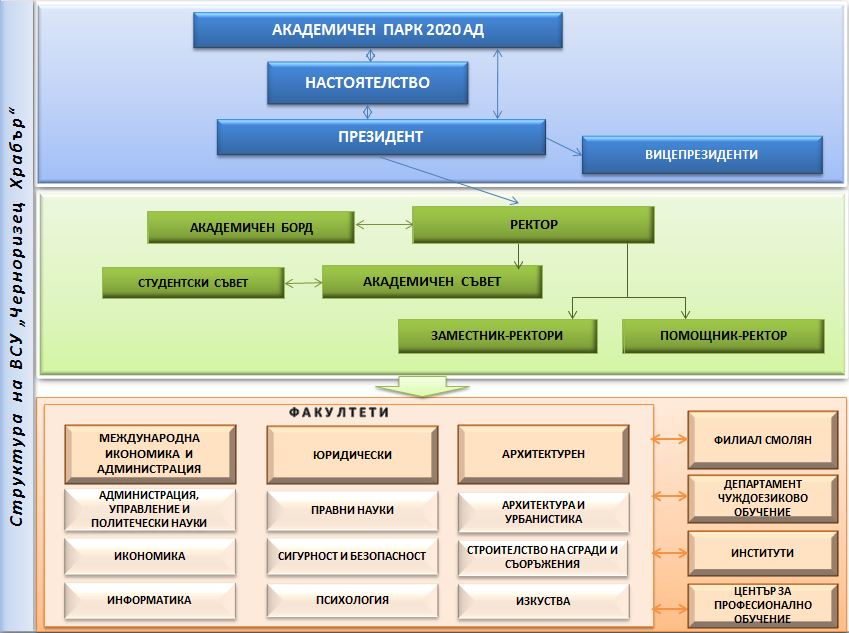 ВАРНЕНСКИ СВОБОДЕН УНИВЕРСИТЕТ	“ЧЕРНОРИЗЕЦ ХРАБЪР”
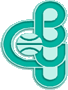 АКАДЕМИЧЕН ПРОФИЛ
21 бакалавърски, 50 магистърски и 21 докторски програми

Редовна, задочна и дистанционна форма на обучение
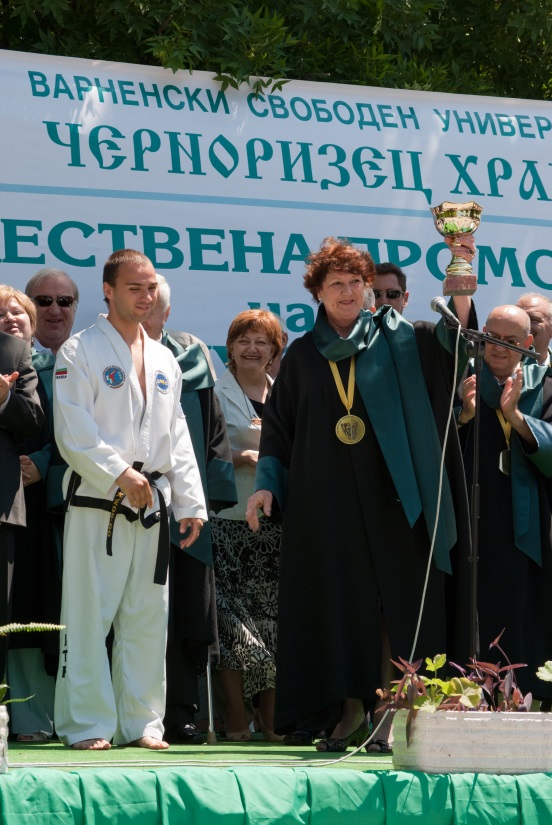 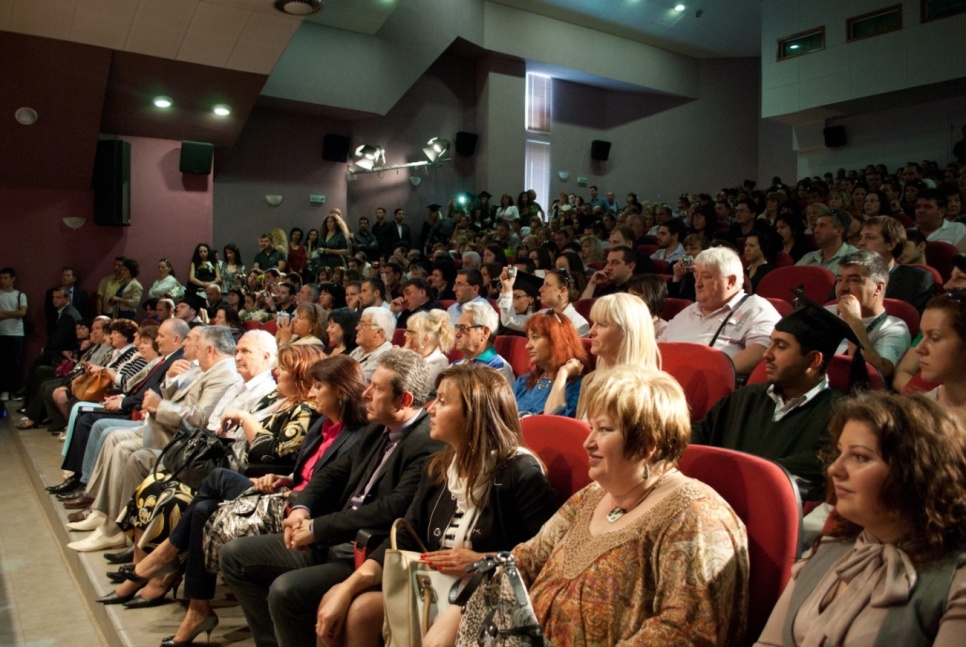 МЕЖДУНАРОДНА
ИКОНОМИКА И 
АДМИНИСТРАЦИЯ
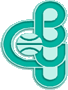 ВАРНЕНСКИ СВОБОДЕН УНИВЕРСИТЕТ	“ЧЕРНОРИЗЕЦ ХРАБЪР”
АКАДЕМИЧЕН ПРОФИЛ
ФАКУЛТЕТИ
КАТЕДРИ
СПЕЦИАЛНОСТИ
БИЗНЕС АДМИНИСТРАЦИЯ
ПУБЛИЧНА АДМИНИСТРАЦИЯ
АДМИНИСТРАЦИЯ, УПРАВЛЕНИЕ И 
ПОЛИТИЧЕСКИ НАУКИ
МЕЖДУНАРОДНИ ОТНОШЕНИЯ
МЕЖДУНАРОДНИ ИКОНОМИЧЕСКИ ОТНОШЕНИЯ
МЕЖДУНАРОДЕН МАРКЕТИНГ
ФИНАНСИ И СЧЕТОВОДСТВО
БИЗНЕС ИКОНОМИКА
ИНФОРМАТИКА И ИКОНОМИКА
ИНФОРМАТИКА
ПРАВНИ НАУКИ
ПРАВО
ЮРИДИЧЕСКИ ФАКУЛТЕТ
ПСИХОЛОГИЯ
ПСИХОЛОГИЯ
ЗАЩИТА НА НАЦИОНАЛНАТА СИГУРНОСТ
ПРОТИВОДЕЙСТВИЕ НА ПРЕСТЪПНОСТТА И ОПАЗВАНЕ НА ОБЩЕСТВЕНИЯ РЕД
СИГУРНОСТ И БЕЗОПАСНОСТ
АРХИТЕКТУРА И УРБАНИСТИКА
АРХИТЕКТУРА
ДИЗАЙН ЗА АРХИТЕКТУРНА СРЕДА
РЕГИОНАЛНО И ЛАНДШАФТНО ПЛАНИРАНЕ
АРХИТЕКТУРЕН ФАКУЛТЕТ
СТРОИТЕЛСТВО НА СГРАДИ  И 
СЪОРЪЖЕНИЯ
СТРОИТЕЛЕН ИНЖЕНЕРИНГПОЖАРНА БЕЗОПАСНОСТ И ЗАЩИТА НА НАСЕЛЕНИЕТО
ИЗКУСТВА
МОДА И МЕНИДЖМЪНТ В МОДАТА
ИЗЯЩНИ ИЗКУСТВА
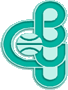 ВАРНЕНСКИ СВОБОДЕН УНИВЕРСИТЕТ	“ЧЕРНОРИЗЕЦ ХРАБЪР”
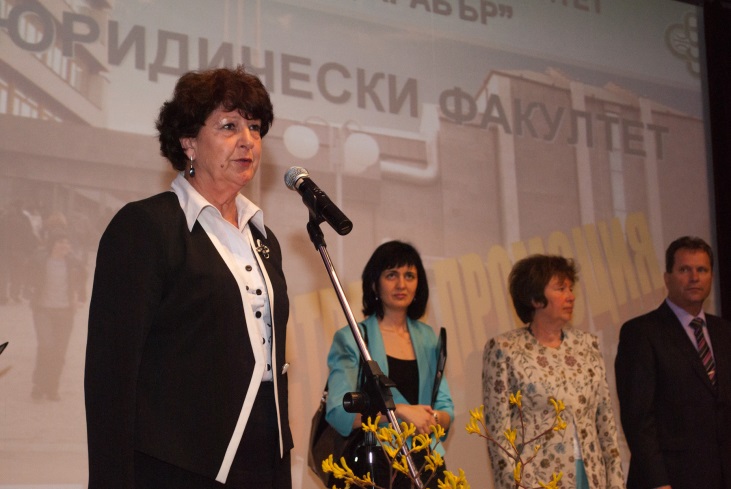 СТУДЕНТСКИ ПРОФИЛ
7,000 студенти от 18 страни;
36,513 възпитаници;
3,000 студенти, които получават стипендии или други финансови стимули за обезпечаване на до 100% на семестриалните такси;
600 студенти осъществили студентски мобилности, практики и стажове в чужбина.
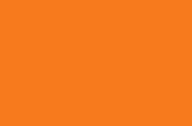 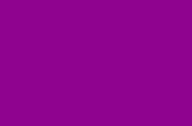 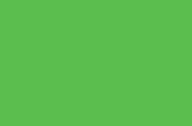 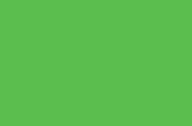 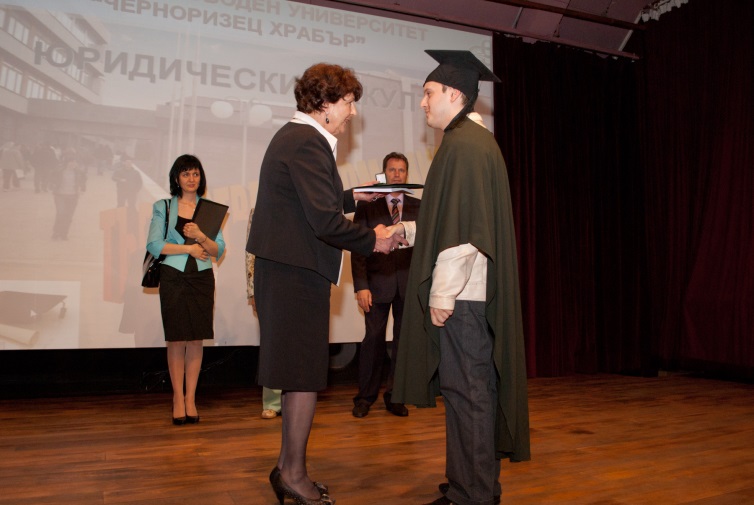 ВАРНЕНСКИ СВОБОДЕН УНИВЕРСИТЕТ	“ЧЕРНОРИЗЕЦ ХРАБЪР”
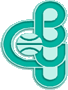 Обществени, икономически и правни науки
Обучение във ВСУ (1)
900 преподаватели и експерти в над 50 научни области
Природни науки и информатика
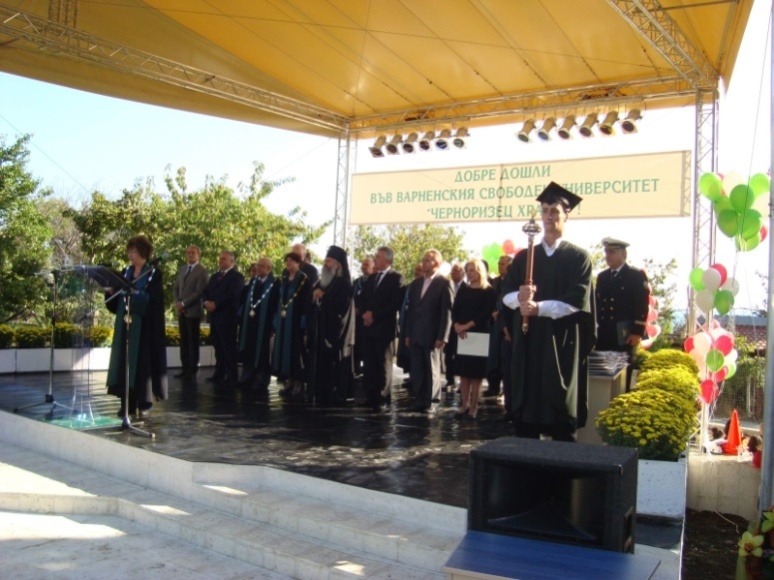 ОБЛАСТИ НА ВИСШЕ ОБРАЗОВАНИЕ ВЪВ ВСУ
Технически науки
Изкуства
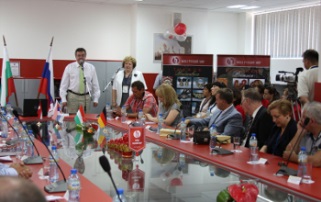 Сигурност и безопасност
ВАРНЕНСКИ СВОБОДЕН УНИВЕРСИТЕТ	“ЧЕРНОРИЗЕЦ ХРАБЪР”
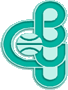 Обучение във ВСУ (2)
Разполагаме с един от най-красивите кампуси в България и редица наши преподаватели са признати водещи експерти в съответните области на национално и международно равнище;
Признати в България и Европейския Съюз квалификации и умения, необходими на всеки работодател. Университетът е преминал институционална акредитация от Националната Агенция за Оценяване и Акредитация  при Министерски Съвет на Република България, с максимална оценка и за максимален период.
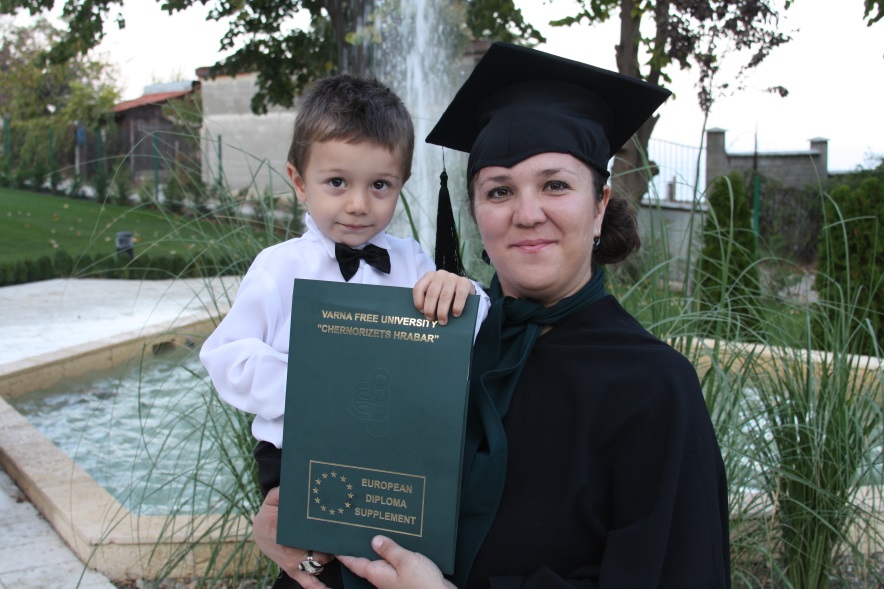 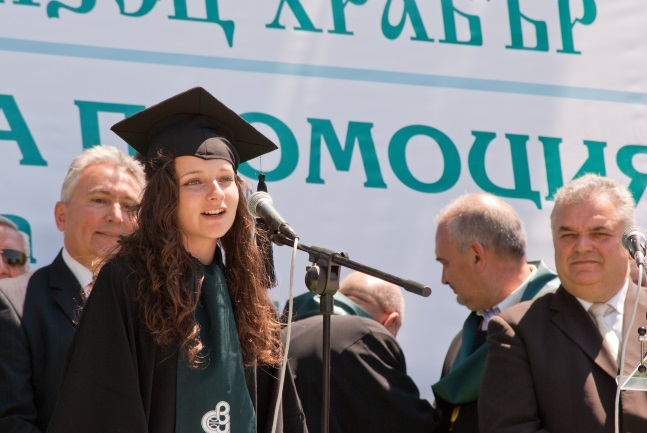 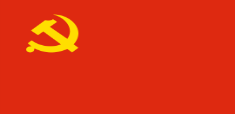 Belgium
France
Portugal
Denmark
Great Britain
Germany
Austria
Spain
University of Cincinnati
Universita IUAV di Venezia
Universita degli Studi di Siena
Ben-Gurion University
Aristotle University of
Thessaloniki, Greece
CBC
University of Trento
Мениджмънт
Компютърни технологии
PMK
Консорциум за строителство и дизайн - Австрия
Royal Academy of Fine Arts - Antwerpen
ВАРНЕНСКИ СВОБОДЕНУНИВЕРСИТЕТ
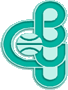 London
Икономика и мениджмънт
VSB- Technika Univerzita Ostrava
University of Salford
Бенчмарк проект UPBEAT
Cambridge
Европейско право
Barcelona
Предприемачество и управление на малки и средни предприятия
Strasbourg
Превенция на риска и управление в условията на криза и бедствия
Oxford
Мениджмънт на международния туризъм
University of Zilina
China
Международни контакти 
Над 540 партньори от 50 страни
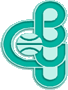 Асоциация на частните висши училища
Мрежа на черноморските университети (BSUN)
Европейска асоциация на университетите
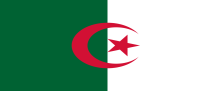 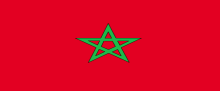 Morocco
Algeria
Russia
Poland
Israel
Italy
USA
Turkey
Romania
Greece
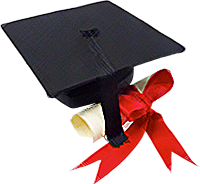 VARNA FREE UNIVERSITY			“CHERNORIZETS HRABAR”
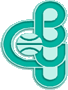 European programs 2018-2020
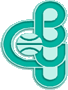 ВАРНЕНСКИ СВОБОДЕН УНИВЕРСИТЕТ	“ЧЕРНОРИЗЕЦ ХРАБЪР”
ЕРАЗЪМ МОБИЛНОСТ И ПАРТНИРАЩИ УНИВЕРСИТЕТИ
ISELL-LIEGE, BELGIUM
ROYAL ACADEMY OF FINE ARTS – ANTWERPEN, BELGIUM
UNIVERSITY COLLEGE OF INTERNATIONAL AND PUBLIC RELATIONS, CZECH REPUBLIC
ECOLE DES DIRIGEANTS ET CREATEURS D'ENTREPRISE, FRANCE 	
INSTITUT D'ETUDES POLITIQUES DE GRENOBLE, FRANCE
FACHHOCHSCHULE LAUSITZ, GERMANY
UNIVERSITA DEGLI STUDI DI MODENA E REGGIO EMILIA, ITALY
UNIVERSITA DEGLI STUDI DI SIENA, ITALY
UNIVERSITA' DEGLI STUDI DI TRENTO, ITALY
INFORMATION SYSTEMS MANAGEMENT INSTITUTE, LATVIA
KLAIPEDA BUSINESS AND TECHNOLOGY COLLEGE, LITHUANIA
STANISLAW STASTIZ SCHOOL OF PUBLIC ADMINISTRATION, POLAND
POLISH OPEN UNIVERSITY- WARSAW, POLAND
UNIVERSIDADE PORTUCALENSE – IDH, PORTUGAL
UNIVERSITAT POLITECNICA DE CATALUNYA (UPC) TERRASSA, SPAIN
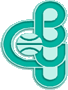 ВАРНЕНСКИ СВОБОДЕН УНИВЕРСИТЕТ	“ЧЕРНОРИЗЕЦ ХРАБЪР”
ПРОЕКТИ НА ВСУ
ЧЕРНОМОРСКА АКАДЕМИЧНА АСОЦИАЦИЯ
ЕВРОПЕЙСКИЯТ БИЗНЕС – 
ГАРАНТ ЗА ПРОФЕСИОНАЛНАТА ПРИГОДНОСТ НА ЗАВЪРШВАЩИТЕ ВАРНЕНСКИЯ СВОБОДЕН УНИВЕРСИТЕТ “ЧЕРНОРИЗЕЦ ХРАБЪР”
Дигитално образование 
за икономически растеж
 и социално сближаване
ЧЕРНОМОРСКИ АКАДЕМИЧНИ МРЕЖИ
Експерти и студенти – 
партньорство за
конкурентоспособност
Академичен парк
2020
АКАДЕМИЧНО ПРЕДПРИЕМАЧЕСТВО В ТУРИЗМА
ЕВРОПЕЙСКИ КЛЪСТЕР НА ЗНАНИЕТО И НАУЧНИТЕ ИЗСЛЕДВАНИЯ ЗА УСТОЙЧИВО РАЗВИТИЕ
Smart Future
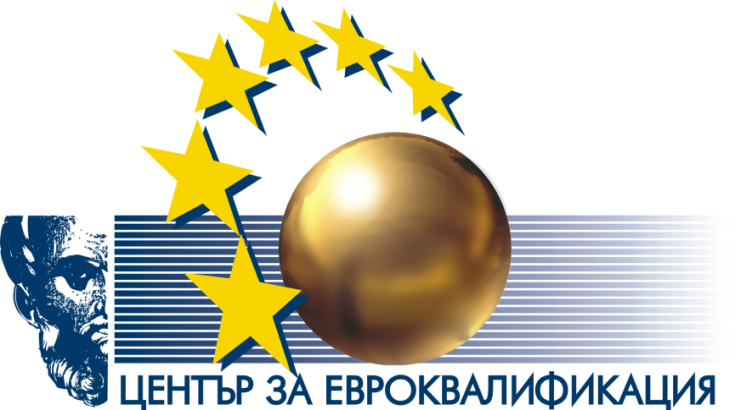 ОБРАЗОВАНИЕ НА БАЗАТА НА СХОДНИ УМЕНИЯ И ПОТРЕБНОСТИ
ВСУ – активен участник в международната предприемаческа и бизнес екосистема
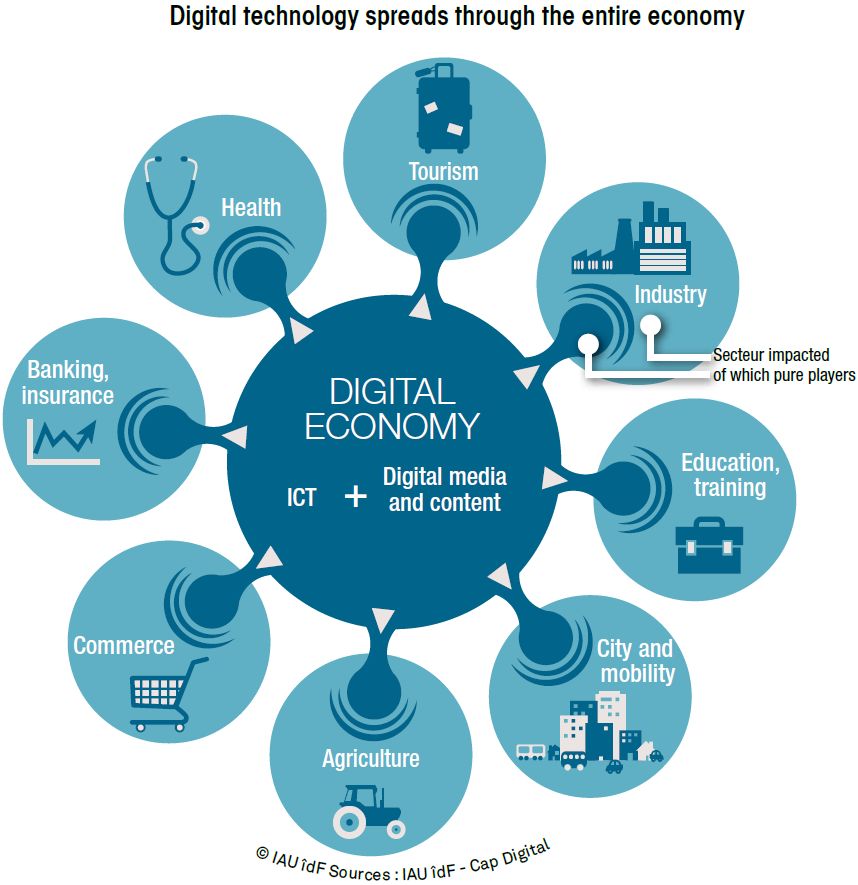 Интернационализация

Обединяване на ресурси, инфраструктура и капацитет

 Разпространяване и внедряване на добри практики

 Синергия и добавена стойност
www.vfu.bg
Алианс 4.0
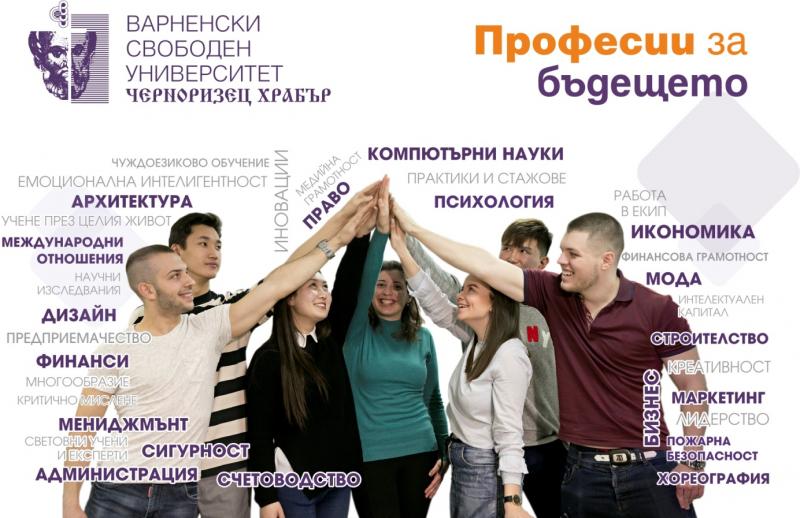 Бизнес
Университети
Институции
Човешки капитал за ерата 4.0
Цели на Алианса
Споделено пространство за цифрово
 образование, изследвания  и технологичен трансфер
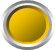 Синергия на академичен капацитет чрез партньорство
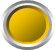 Работещи отношения между университетите, бизнеса, НПО и 
държавните структури за  реализация на плана за цифрово 
образование
Създаване на добавена стойност, 
и на човешки капитал за реализация на цифровата 
трансформация
Мултипликация на ефекта от използването
 на ресурси за цифрова трансформация
Приоритетни области на образователни, научни и консултантски дейности на 
Алианс 4.0
Предприемачество
Изкуствен интелект
Киберсигурност
Блокчейн
Big Data
Цифрово образование за индустрията, управлението и социалната сфера;
Сигурност;Защита на населението от бедствия, аварии и катастрофи
„Меки умения“
Международно сертифициране на знания и умения
Активности по проекта – поетапно създаване на :
Мрежа за обмен на добри практики, обучение и изследвания между партньори; обмен на данни
Център за споделено образование на деца и възрастни
Институт за цифрово образование на учители и университетски преподаватели
Лаборатория за приложение на цифрови технологии в сигурността и съдебните експертизи
Съвместни образователни програми,преподавателски екипи, мобилност, признаване на дипломи
Дигитална среда за образование на хора в неравностойно положение
Заедно да подготвим кадрите за устойчивото развитие на бизнеса
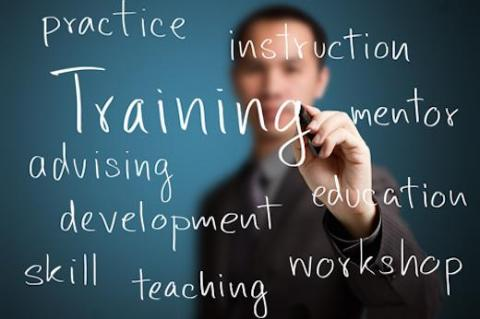 Алианс 4.0 – Гъвкави и адаптивни форми на обучения
Иновации и предприемачество
Ментори и експерти от Силициевата долина, САЩ
Цифрово образование за индустрията, управлението и социалната сфера
Webit мрежа и водещи 
технологични компании
Сигурност;
Защита на населението от бедствия, аварии и катастрофи
Водещи  експерти и компании от Европа
и Китай
Иновативна икономика -кръгова , зелена, био
ГД “Околна среда” на Европейската комисия,  МОСВ и университети от Китай
Магистърска програма по Кръгова икономика
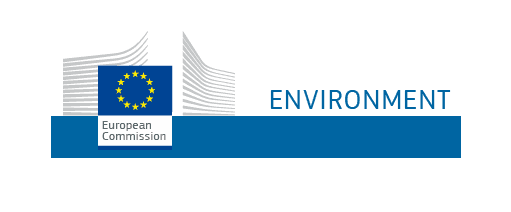 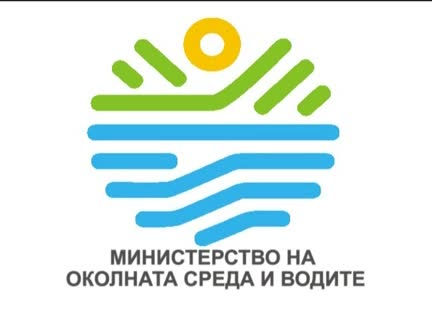 ВСУ в партньорство с
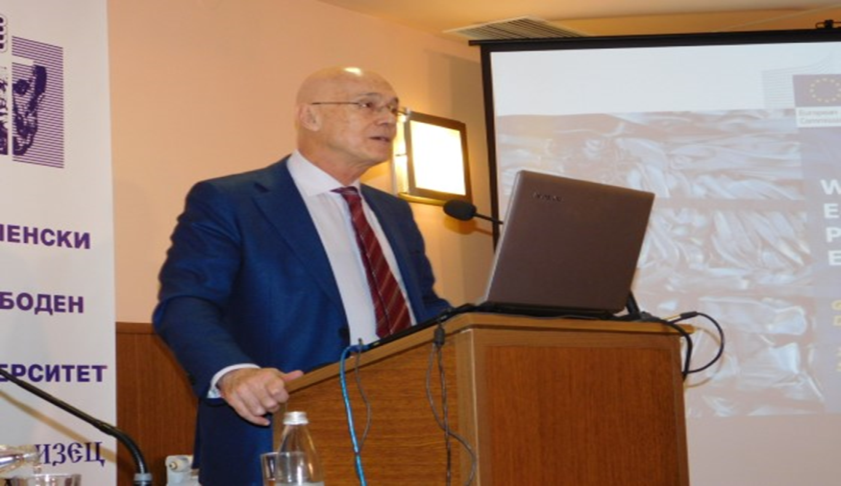 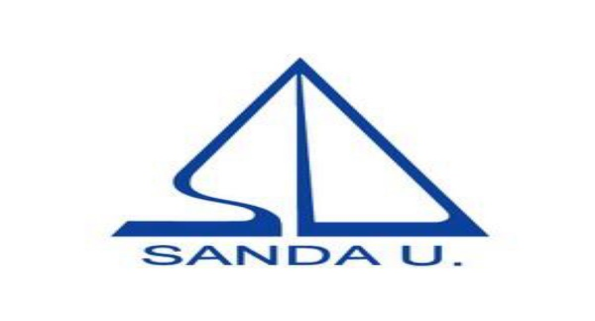 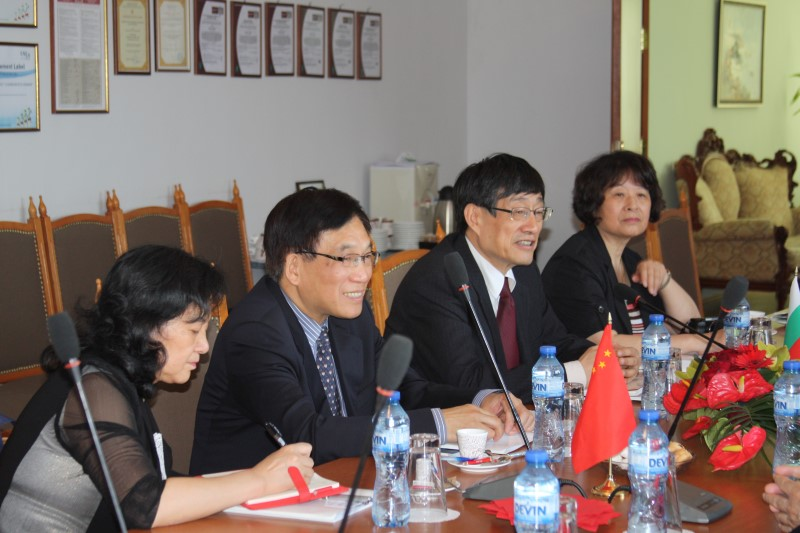 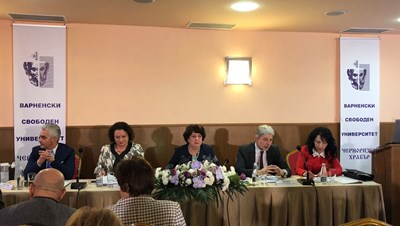 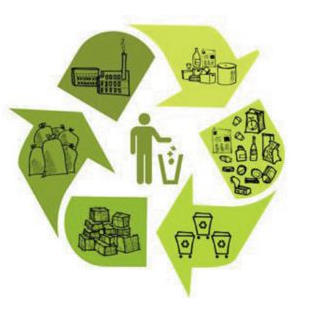 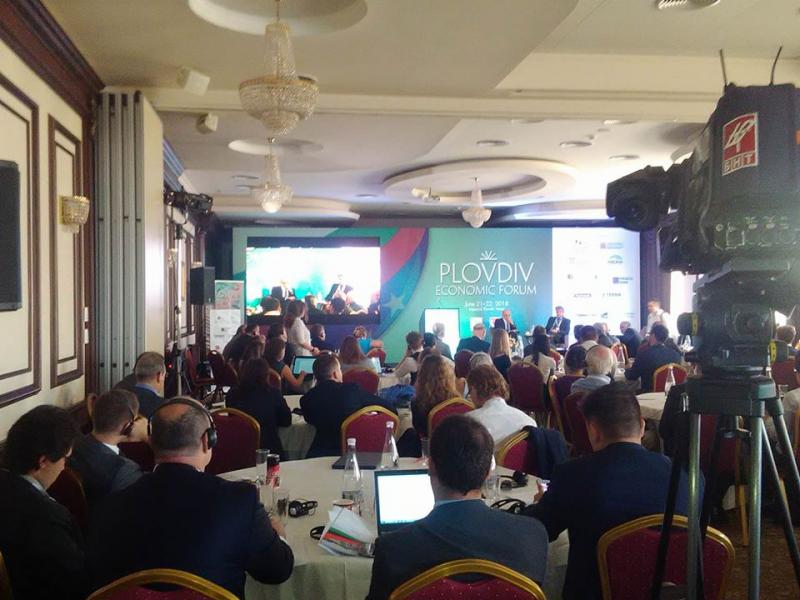 Кръговата икономика – приоритет на ЕС;

Стартира през м. декември 2018 с водещи преподаватели от Европа и Китай;

Стажове във фирми и градове от формата 16+1 с добри практики и иновативни решения;

Възможности за спонсориране на студентски изследвания и разработки.
Магистърска програма по Предприемачество
ВСУ в партньорство с
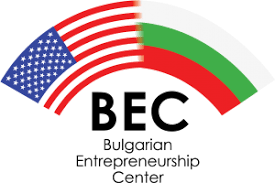 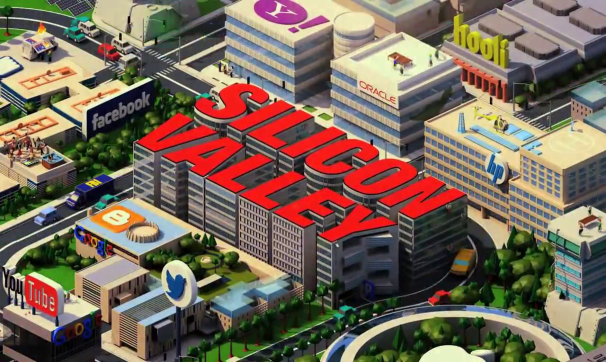 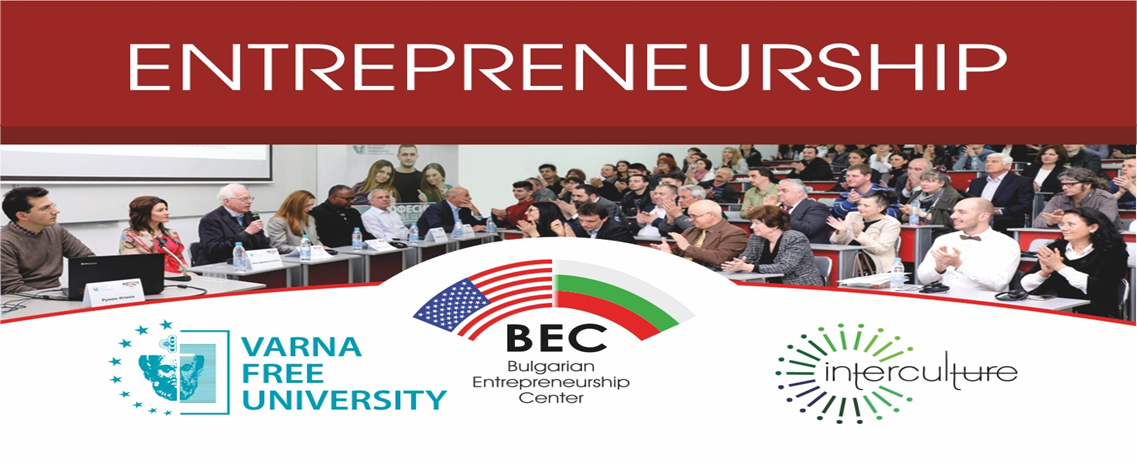 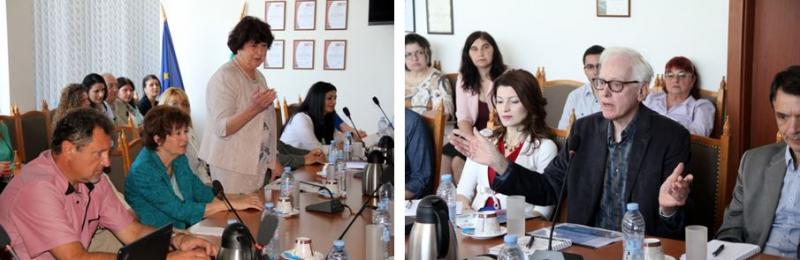 Стартира през м. октомври с преподаватели и ментори от Силициевата долина;

Сертификати от университетите в Стандфорд и Санта Клара;

31 степендии за учебната 2018/19 година; 

Подкрепа на Start up проекти и начинаещи бизнеси;

Стажантски програми
Магистърски програми
Киберсигурност
Data Science
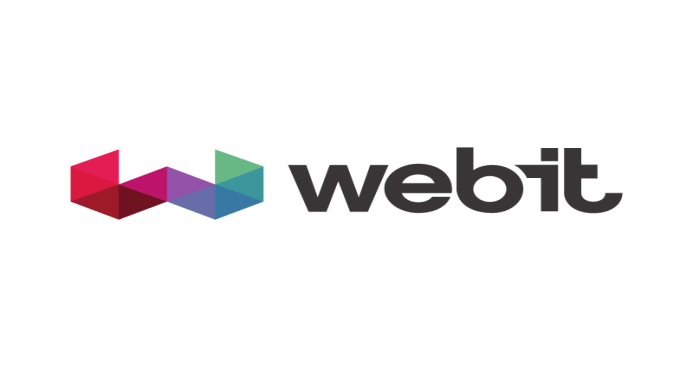 ВСУ в партньорство с
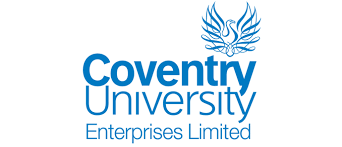 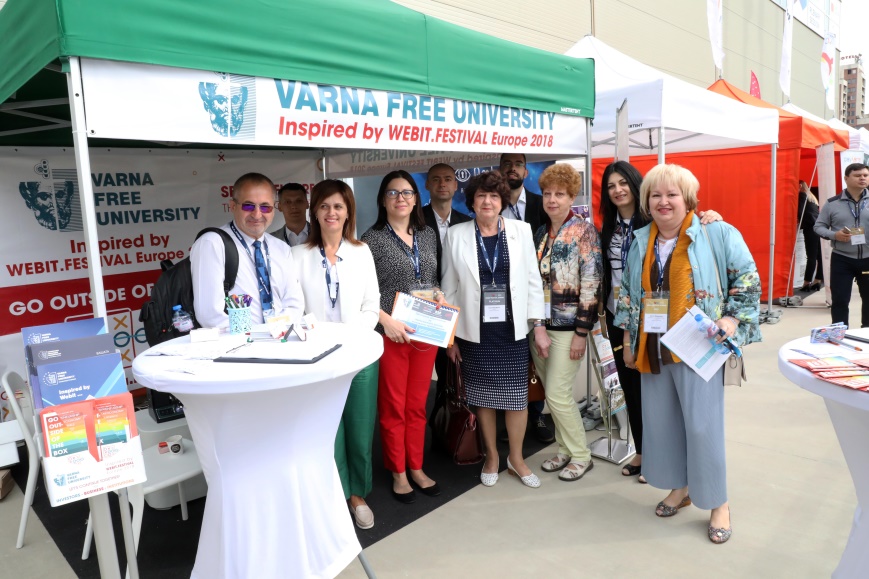 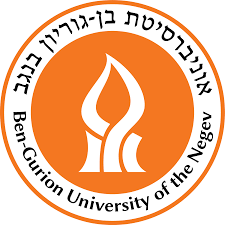 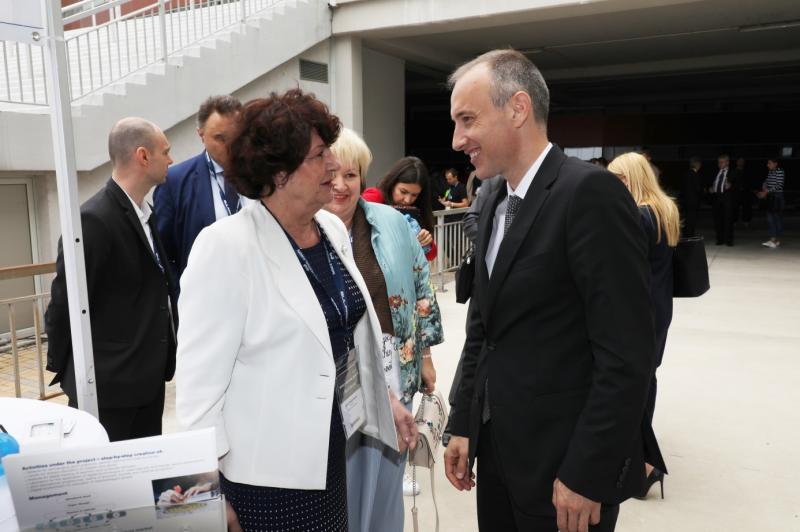 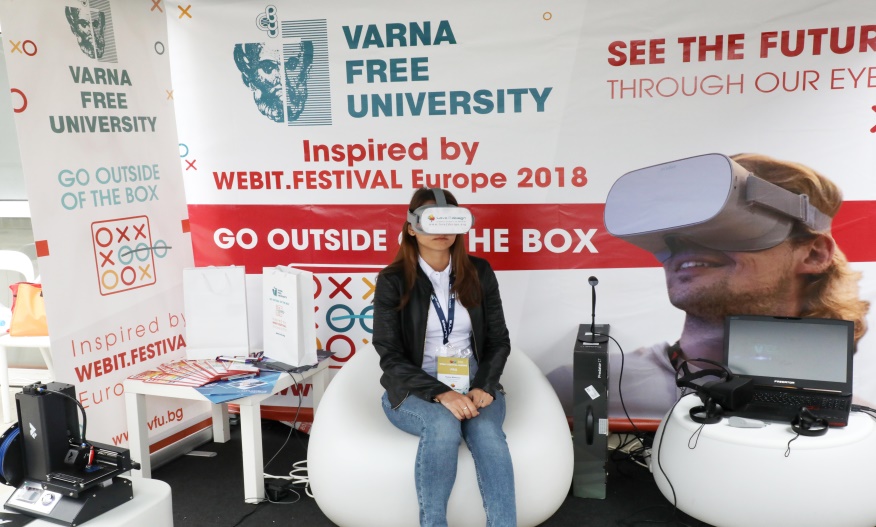 Магистърски програми
Интелигентни системи за сигурност
Дигитално строителство
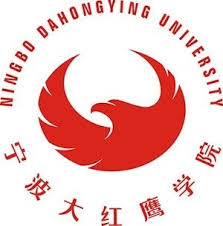 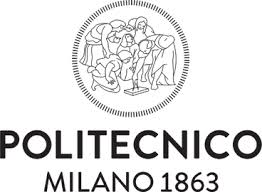 ВСУ в партньорство с
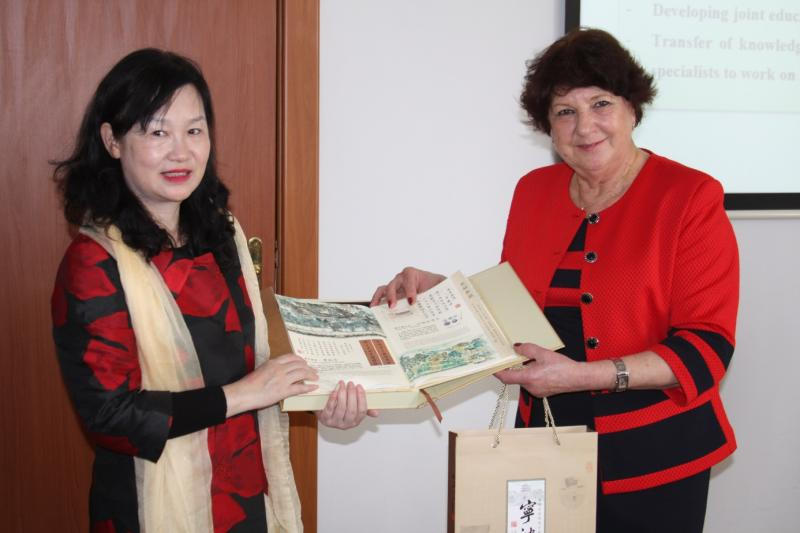 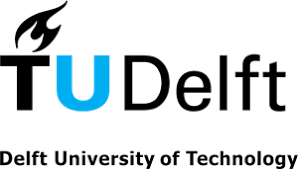 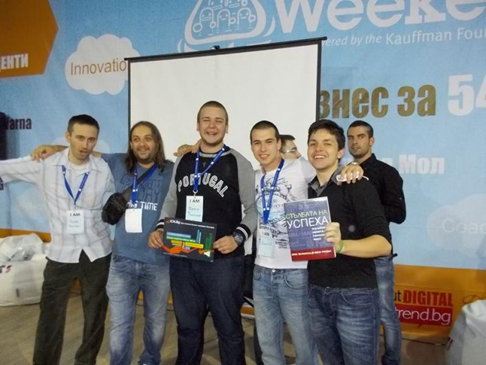 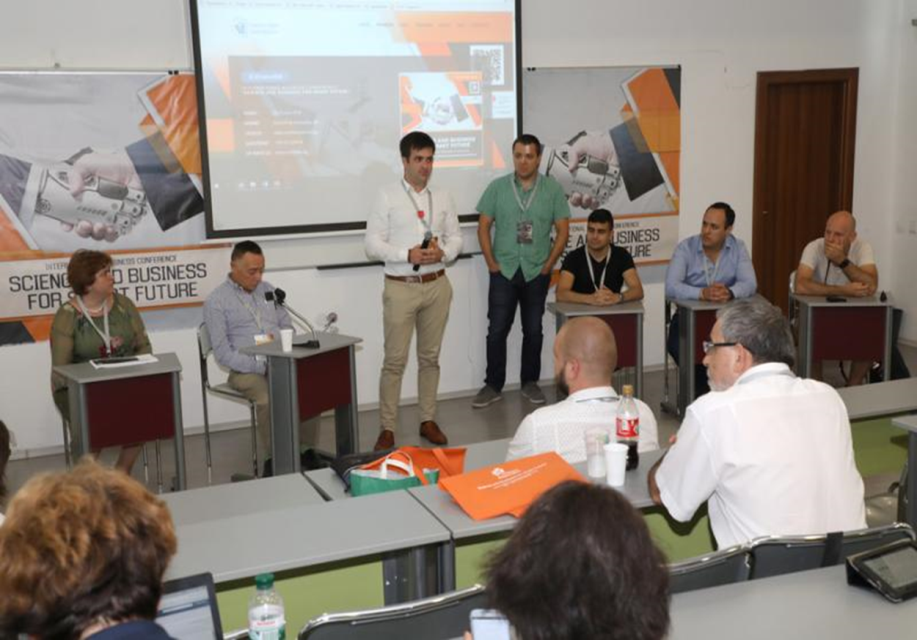 Бизнес-ориентирано обучение;

Партньорски проекти с организации от Великобритания, Полша, Италия и Унгария;

Бизнес анализи и софтуерни решения;

Програмно осигуряване при кибератаки, аварии и бедствия
За да бъдем още по-близо до потребностите на бизнеса
Образователни програми по заявка на  бизнеса ; 
Обучения на място;
Онлайн платформи;
Сертифициране на знания и
     умения;
Докторски програми 
    за бизнес елита.
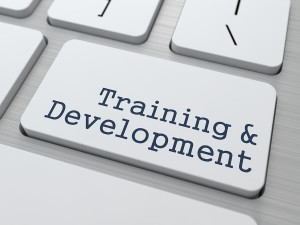 Партньор 2
Бизнес организация
Мобилности – подчинени на общите цели и задачи
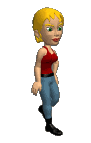 ВСУ
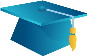 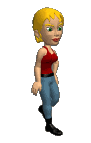 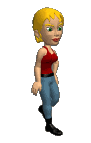 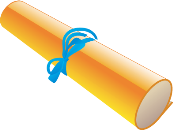 Университет - 
партньор 1
бизнес. организация.
Университет - 
партньор  4
бизнес. Орг.
Студентска мобилност
16+ 1
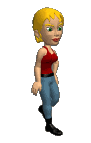 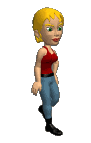 Университет - 
партньор 3
бизнес. Орг.
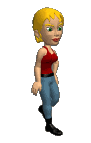 ВАРНЕНСКИ СВОБОДЕН УНИВЕРСИТЕТ	“ЧЕРНОРИЗЕЦ ХРАБЪР”
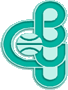 Съвместни образователни програми и двойни дипломи
Семинари, работни срещи и конференции;
Фирмени обучения
Научноизследователски 
проекти
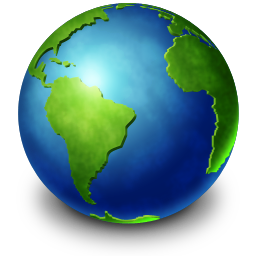 Онлайн обучение
 Облак технологии
Трансгранично сътрудничество
Internationalization
Международно съдържание 
в учебнити планове
Обмен на студенти
Филиали
ИНТЕРНАЦИОНАЛИЗАЦИЯ – 
За да сме актуални в глобалната академична среда
ВАРНЕНСКИ СВОБОДЕН УНИВЕРСИТЕТ	“ЧЕРНОРИЗЕЦ ХРАБЪР”
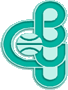 ТЕХНОЛОГИЧЕН ИНСТИТУТ
ЕЛЕКТРОННА БИБЛИОТЕКА
Сървър база данни  с електронни книги и помагала
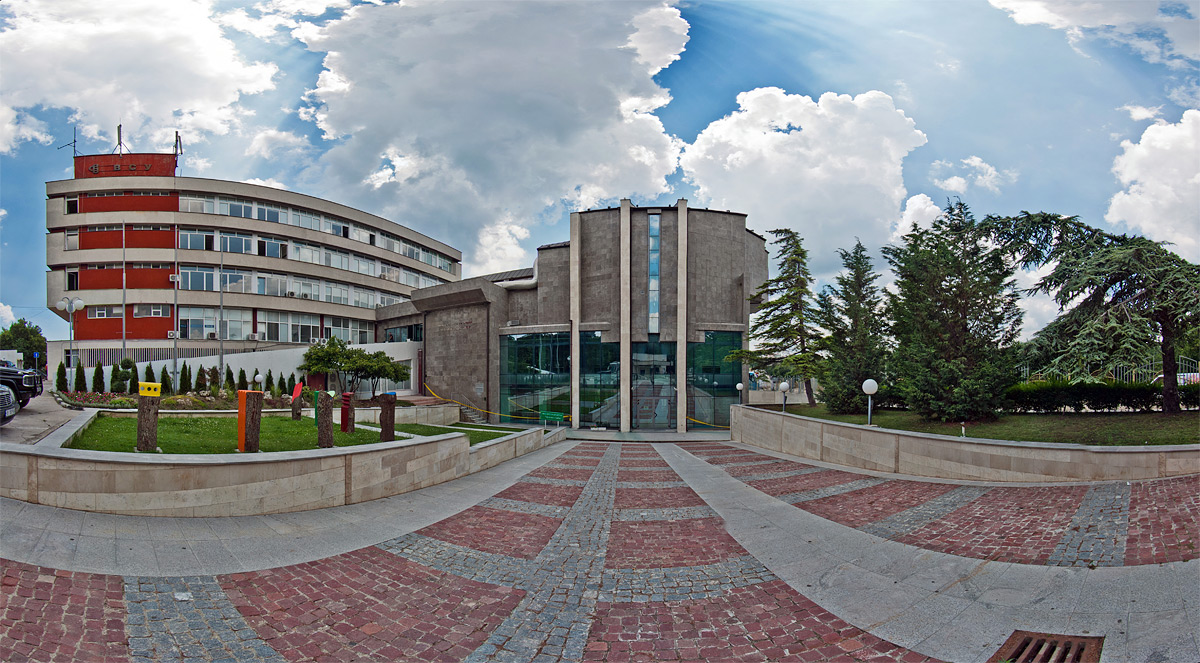 Дигитална Библиотека -Образователен комплекс
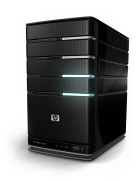 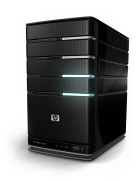 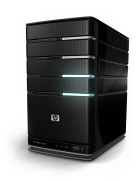 Център за презентации
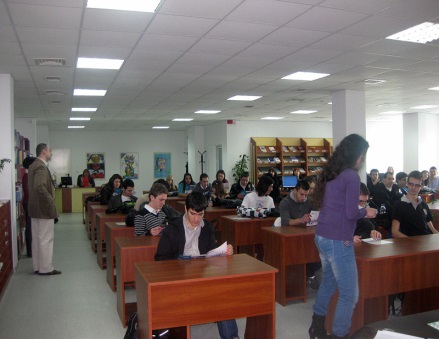 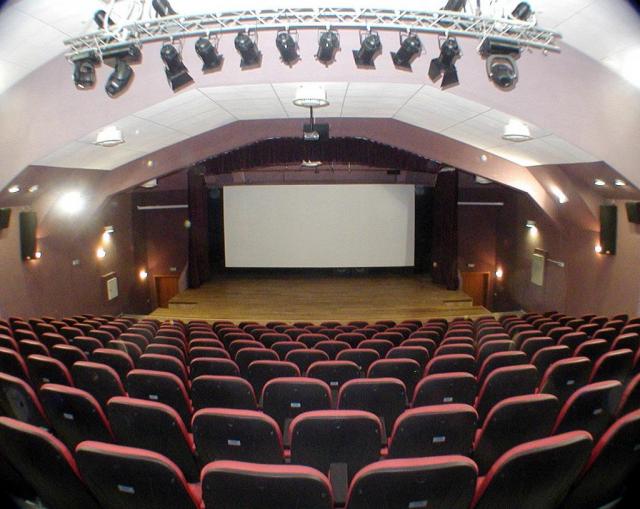 Читалня за електронни ресурси
Читалня за електронни ресурси
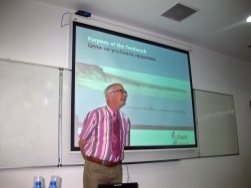 Специализирана читалня
Аула “Максима”
Издателство
Читалня за електронни ресурси
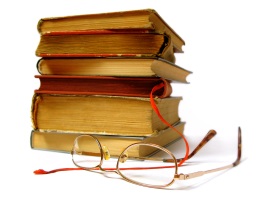 Лаборатория за
чуждоезиково обучение
Съдебна зала
Специализирани зали
ВАРНЕНСКИ СВОБОДЕН УНИВЕРСИТЕТ	“ЧЕРНОРИЗЕЦ ХРАБЪР”
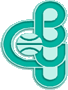 Университетски медико-психологичен комплекс
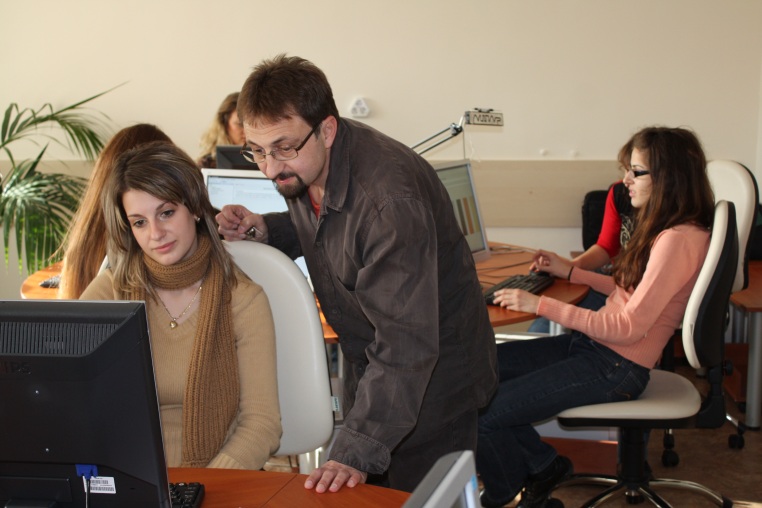 Кабинет са психологически тестове 
Интерактивна зала за развиване на комуникативни умения и за видео обучение
Кабинет за психологическо консултиране и психотерапия
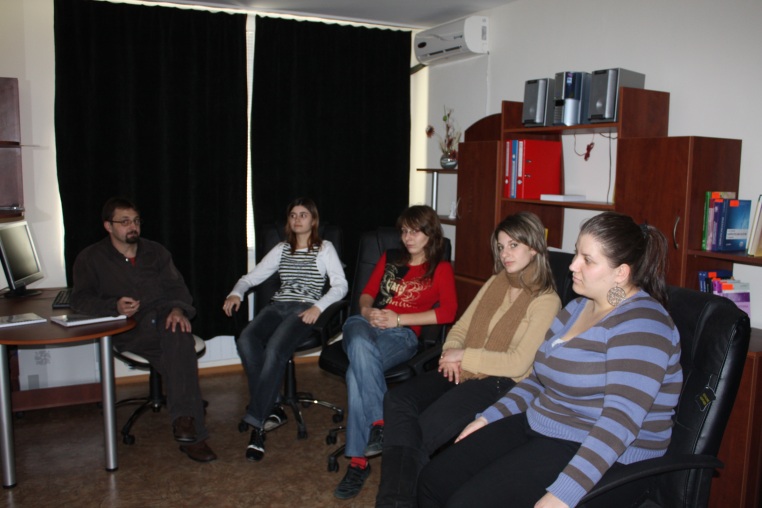 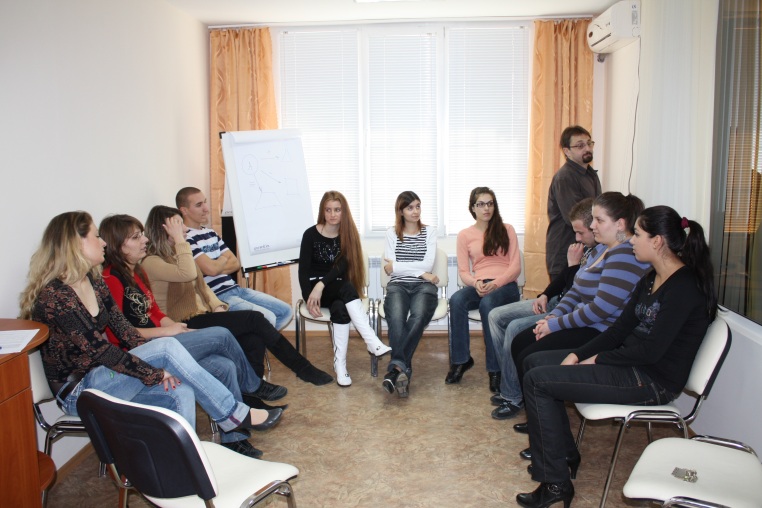 ВАРНЕНСКИ СВОБОДЕН УНИВЕРСИТЕТ	“ЧЕРНОРИЗЕЦ ХРАБЪР”
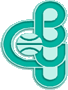 Счетоводна кантора
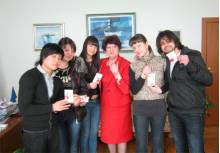 Център за чуждоезиково обучение и сертифициране
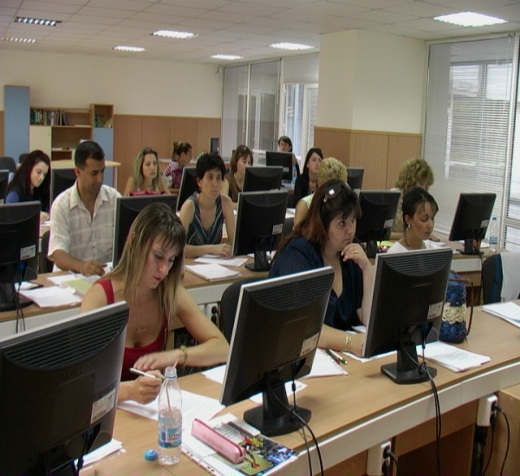 Откриване на Центъра за Евроквалификация
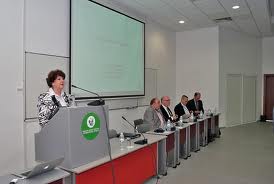 Конферентната зала на Центъра за Евроквалификация
Студентски бизнес инкубатор
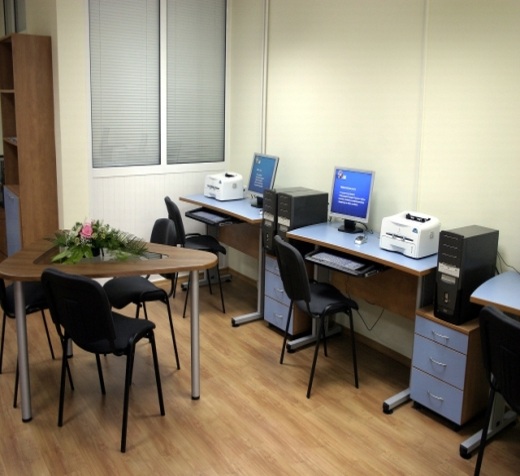 ВАРНЕНСКИ СВОБОДЕН УНИВЕРСИТЕТ	“ЧЕРНОРИЗЕЦ ХРАБЪР”
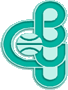 Учебно спортен комплекс
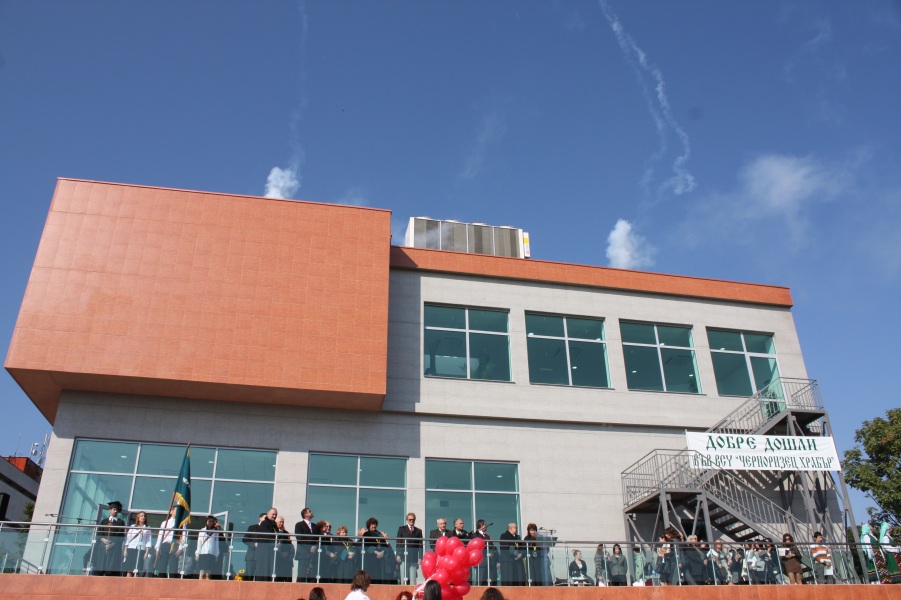 Три учебни зали за 483 студенти
Мултифункционална спортна зала, където могат да се провеждат състезания по баскетбол, 	футзал, тенис на маса и др.
Фитнес зала
Безплатен достъп за студенти между 8 – 20 ч.
Учебно спортният комплекс е напълно оборудван с климатици, асансьор и  съоръжения за хора с увреждания.
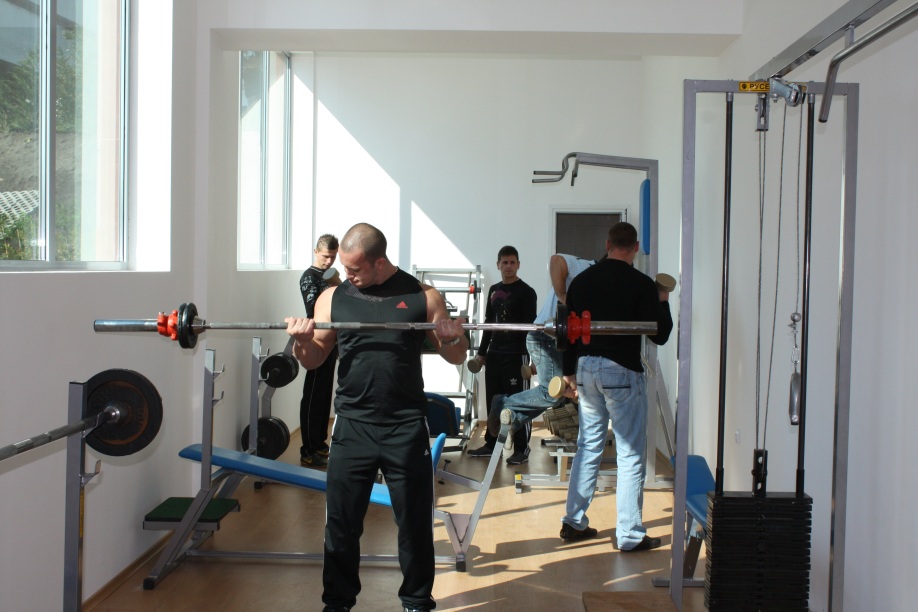 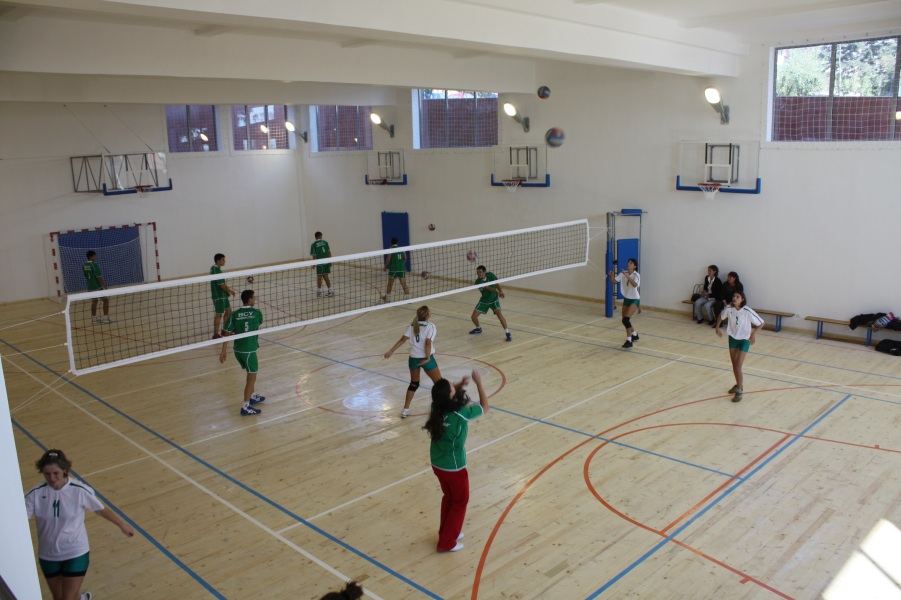 ВАРНЕНСКИ СВОБОДЕН УНИВЕРСИТЕТ	
“ЧЕРНОРИЗЕЦ ХРАБЪР”
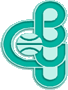 Руски Център
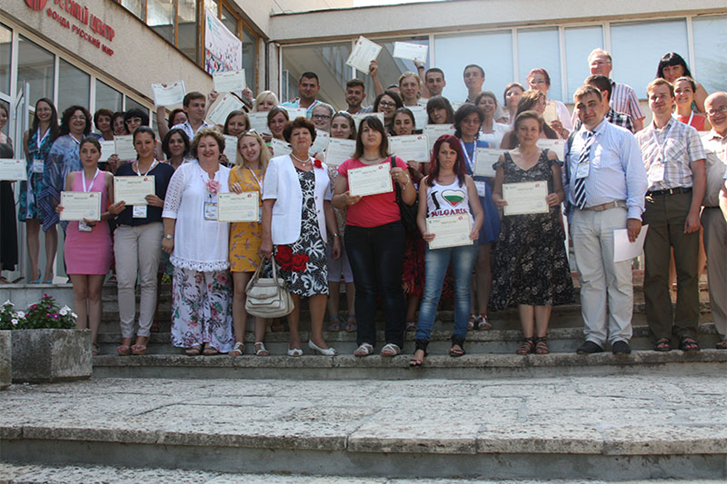 Университетски медиен център
Университетско издателство
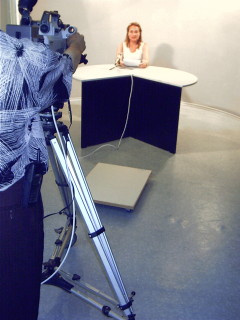 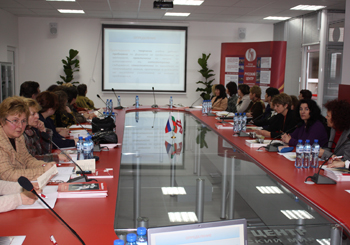 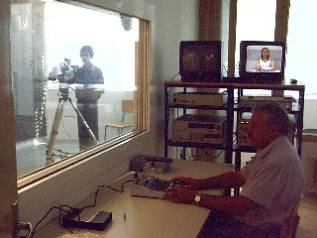 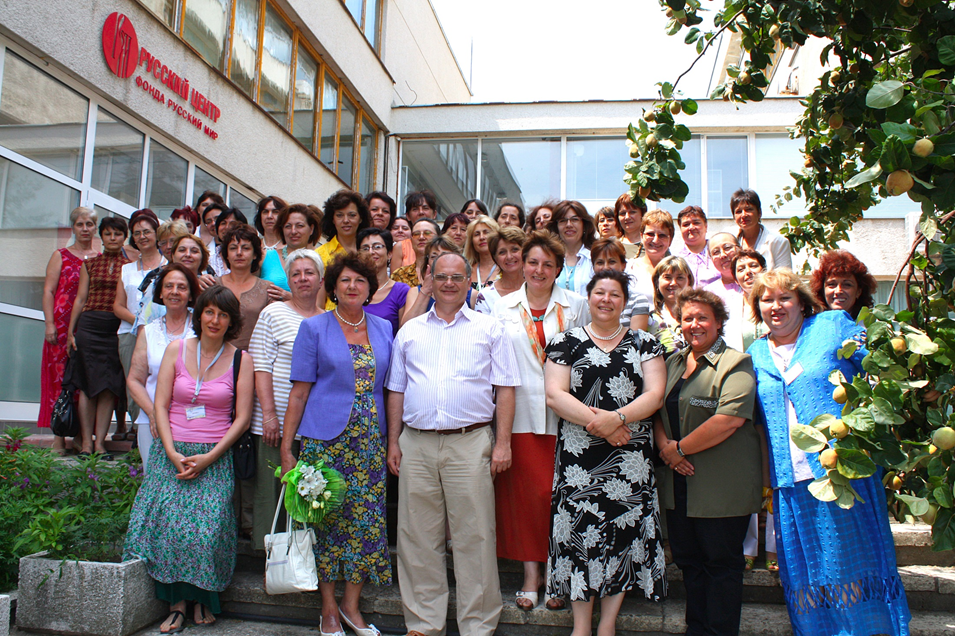 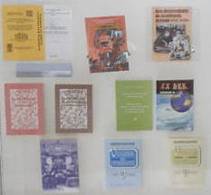 Радио “Академика”
Student е-medi@
TV center
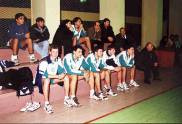 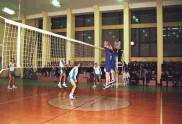 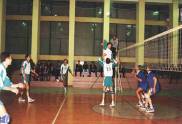 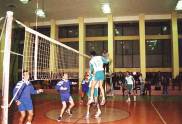 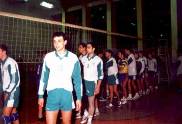 Спорт
Представителен отбор на ВСУ “Черноризец Храбър”
Баскетбол
(жени)
 
 Национални студентски игри
I място – 2003, 2009, 2010, 2011  
ІІI място – 2004; 2005, 2006, 2007
IV място – 2006, 2008
Баскетбол
(мъже)

 Варненска 
универсиада
І място- 2004; 2005, 
2010
II място- 2003; 2006,
2011
ІІI място-2008
IV място- 2007
Волейбол
(жени)

 Студентски игри
ІІ място - 2003, 2004, 2005, 2006, 2011
ІІI място - 2007, 2008
Варненска 
универсиада
І място - 2003, 2004, 2005, 2006,2008, 2009
 Варненско общинско състезание “8ми  Декември”
I място – 2003, 2004, 2005, 2010
ІІ място – 2006
Волейбол
(мъже)

 Национални студентски
игри
I място – 2004; 2006, 2010 
ІІ място – 2003; 2005, 
2007, 2008
 Варненска 
универсиада
І място – 2003, 2004, 
2005, 2006, 2007,2008,
2010
 Варненско общинско 
състезание “8ми 
Декември” 
I място – 2003, 2004, 
2005, 2007
ІІ място-2006
Национална
зимна
 универсиада
“Пампорово
2013“ – 
Победител
Кик бокс
(мъже – жени)

 Национални 
студентски игри
I място – 2006, 
2007, 2008, 2012
 Държавен шампионат
 ІI място – 2004; 2005

Световно първенство 
по карате 2017
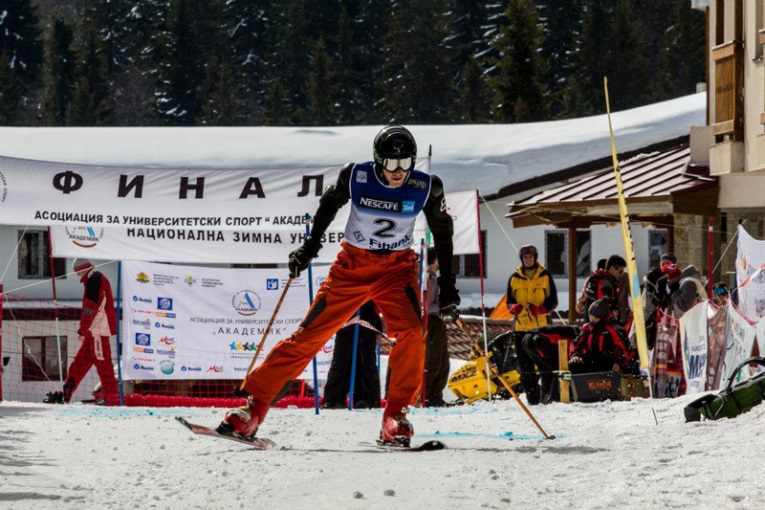 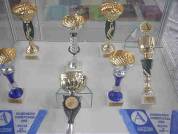 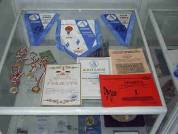 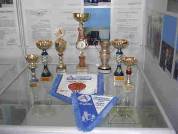 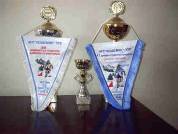 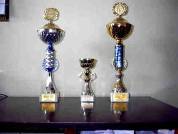 Студентски инициативи
Център за учебно-тренировъчни фирми 





Реализация на студентски ландшафтни 
      проекти
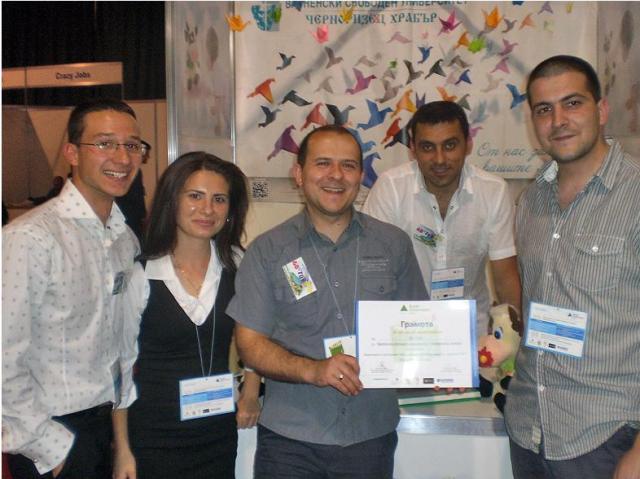 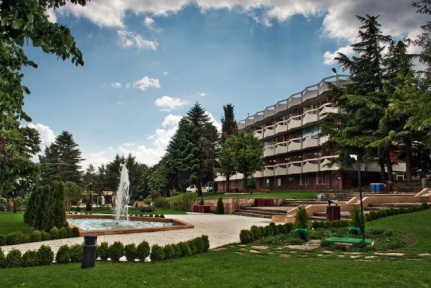 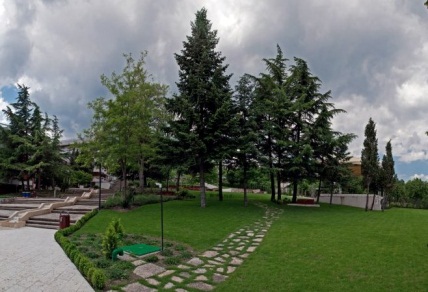 Студентски инициативи
Проект на студенти по архитектура за изграждане на „Център за възрастни хора“ - Варна






Създаване на университетски център “Устойчива архитектура -  ReNature” от настоящи и завършили вече наши студенти
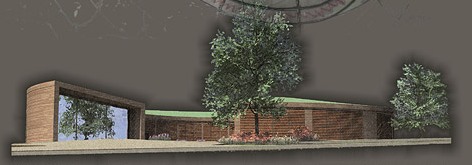 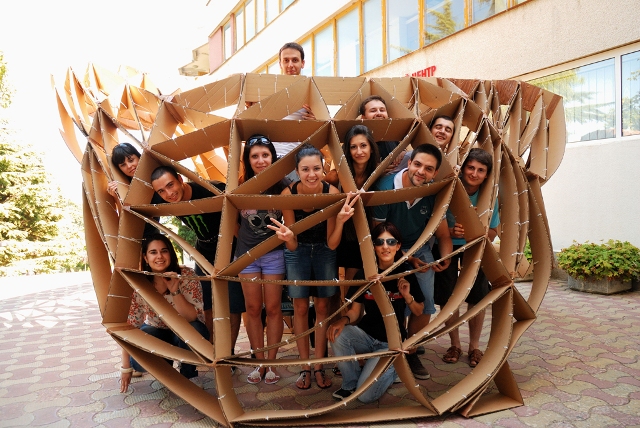 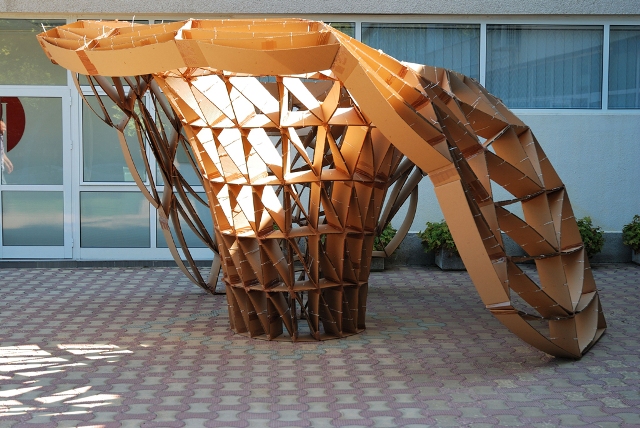 Студентски инициативи
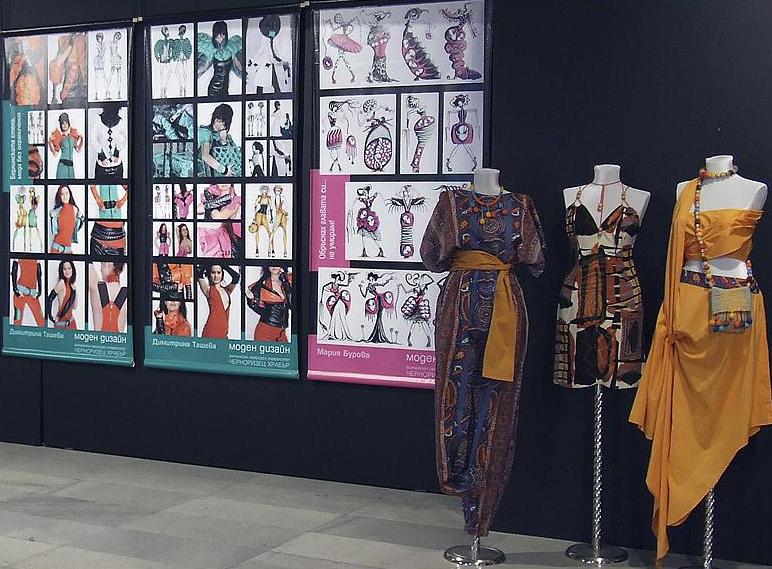 Студентски инициативи
Проекти на студенти по Архитектура, представени на национални и международни състезания
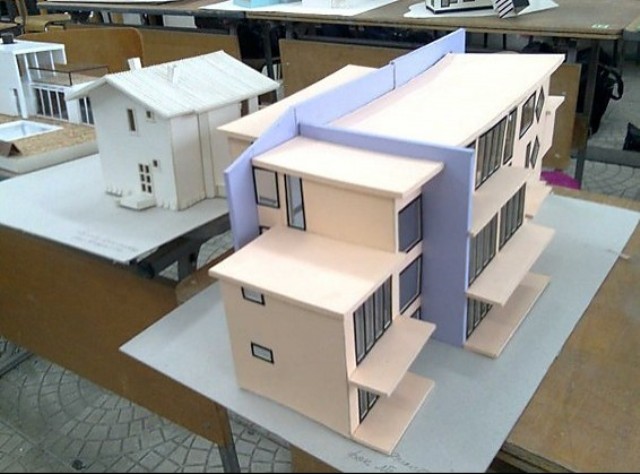 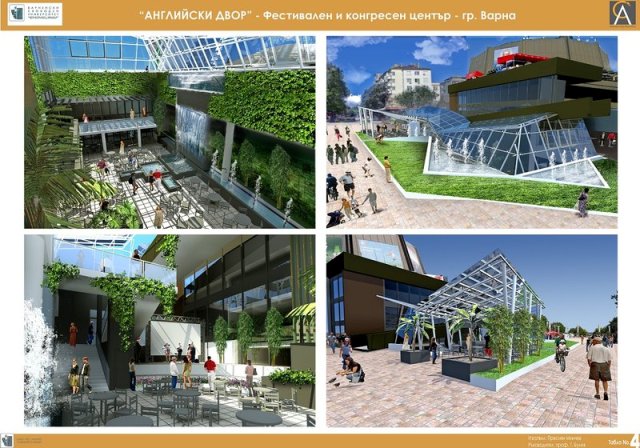 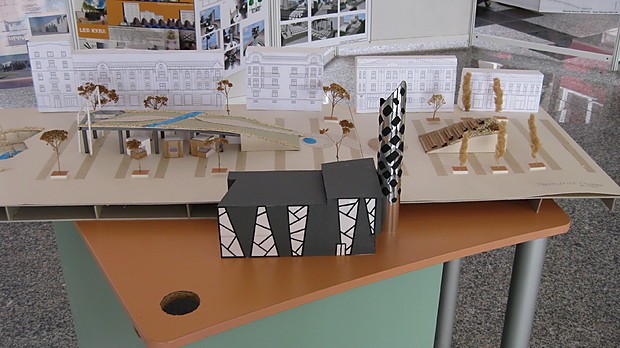 Академичен танцов театър
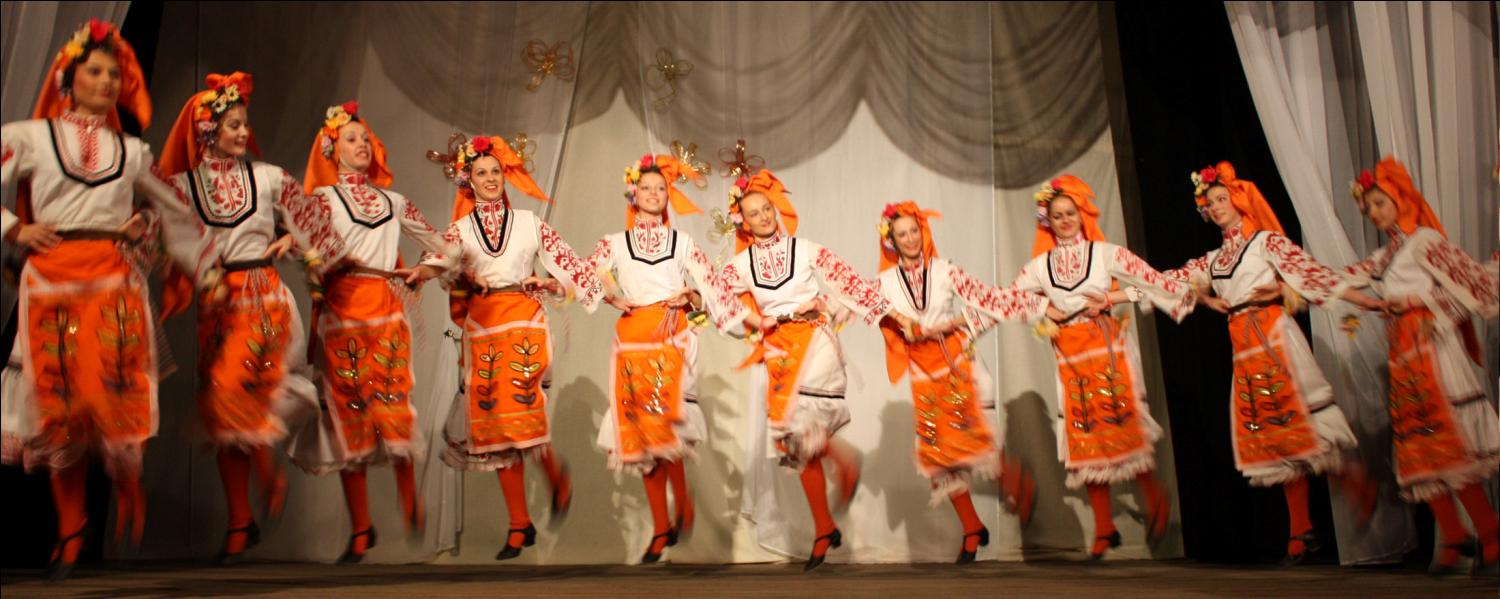 Академичен танцов театър
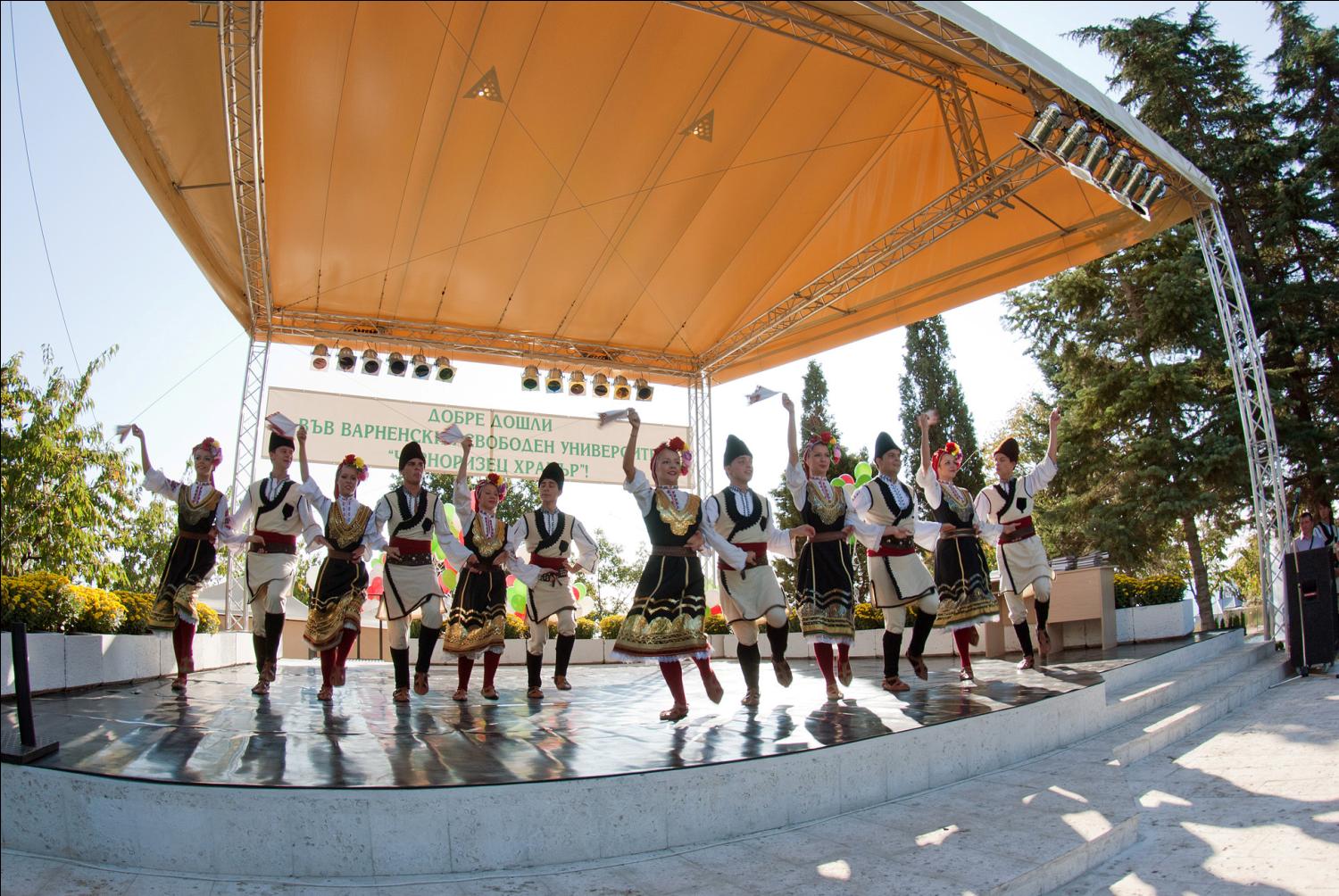 Майсторски  класове
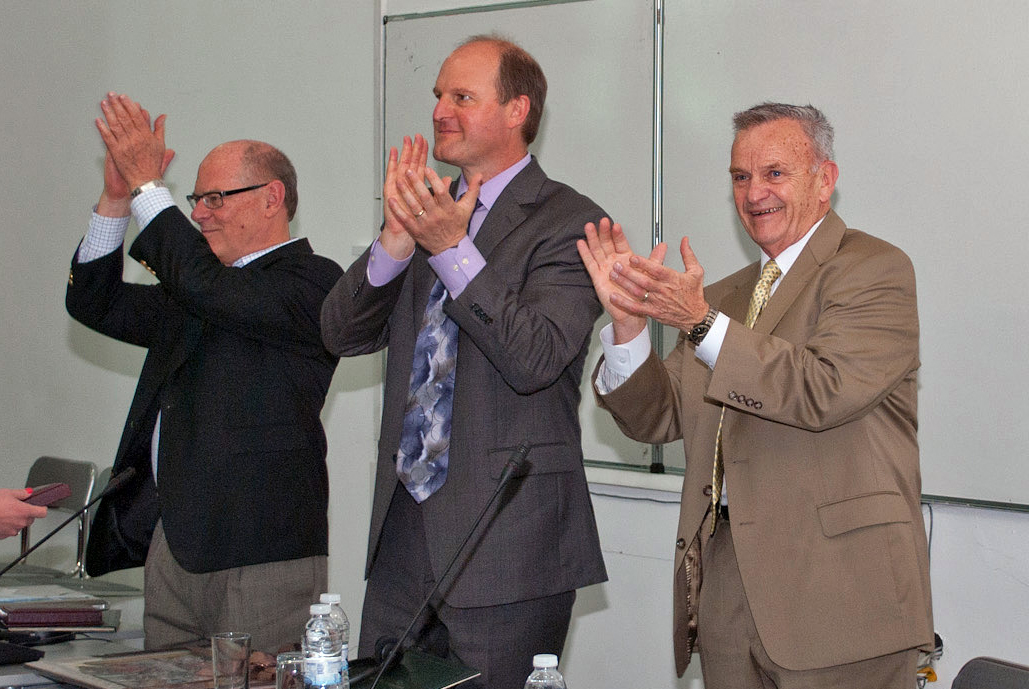 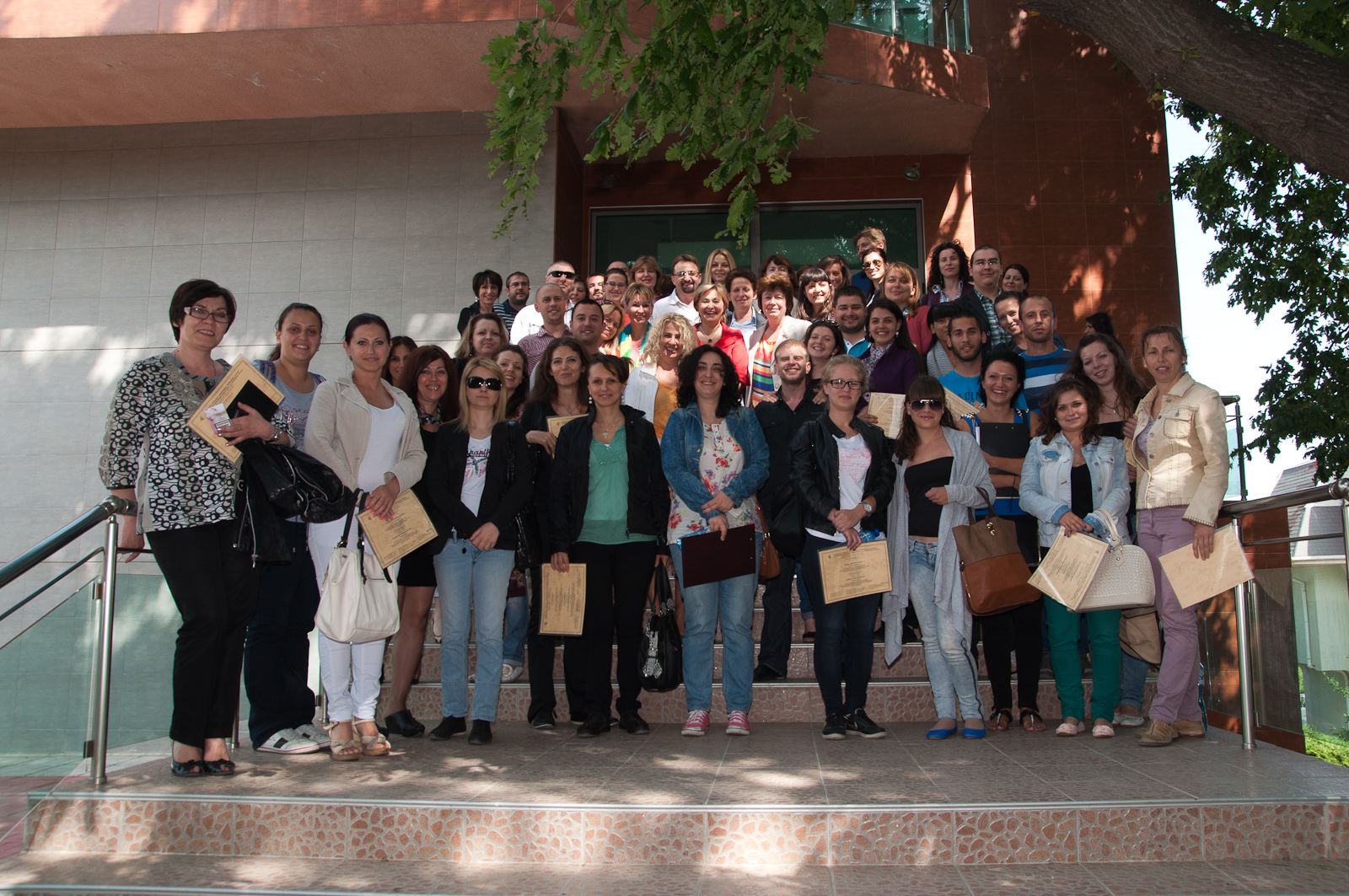 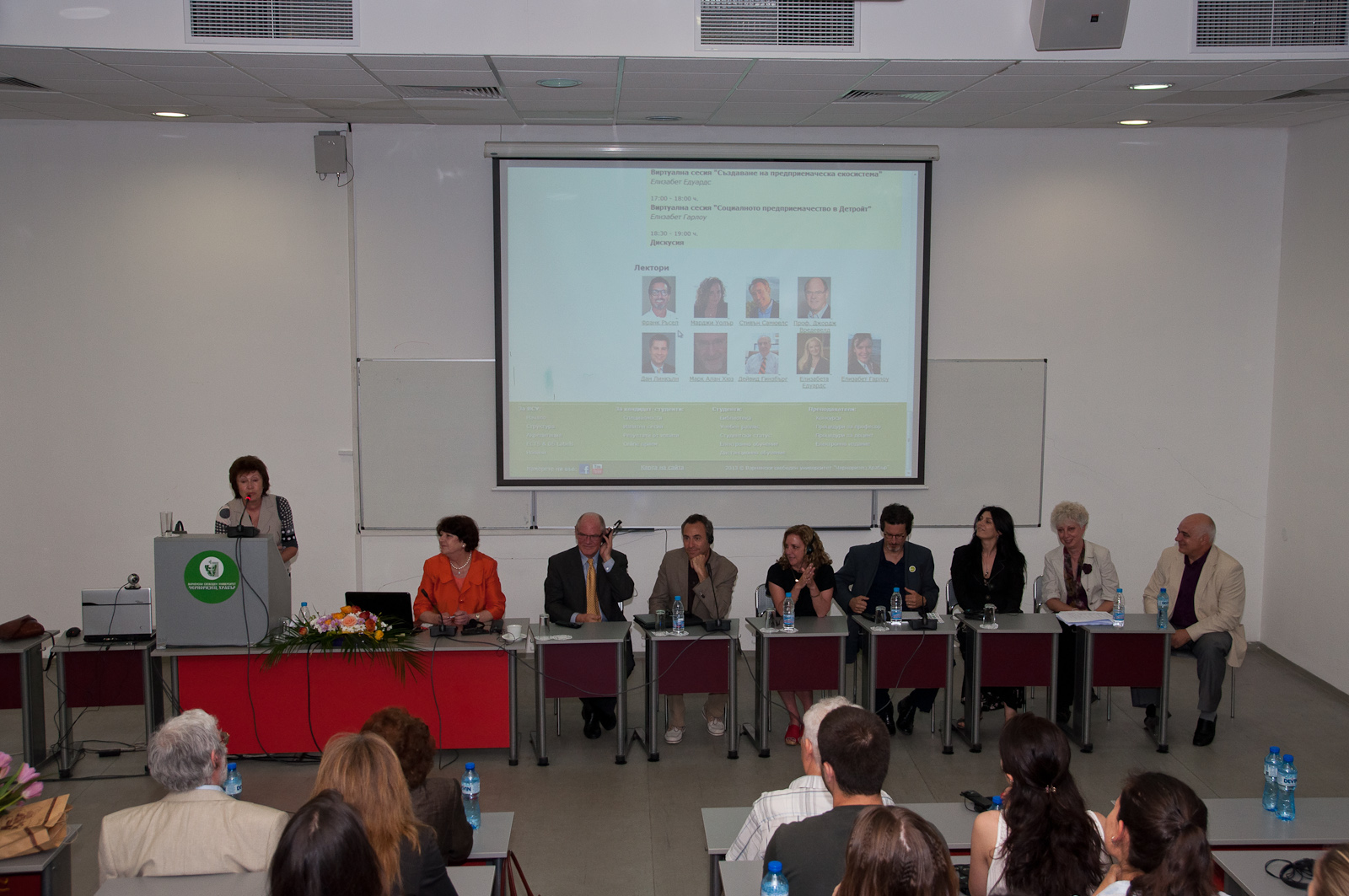 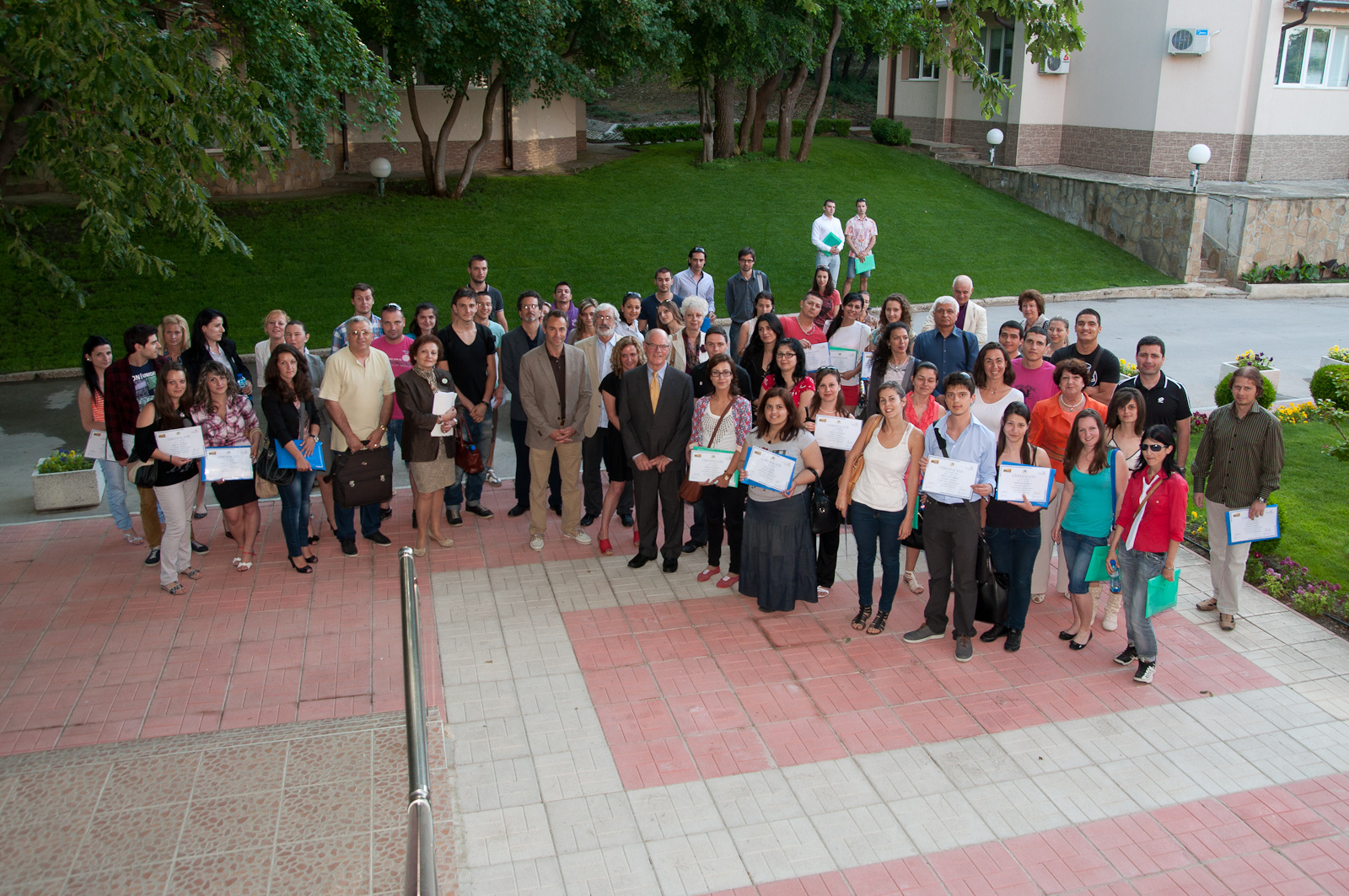 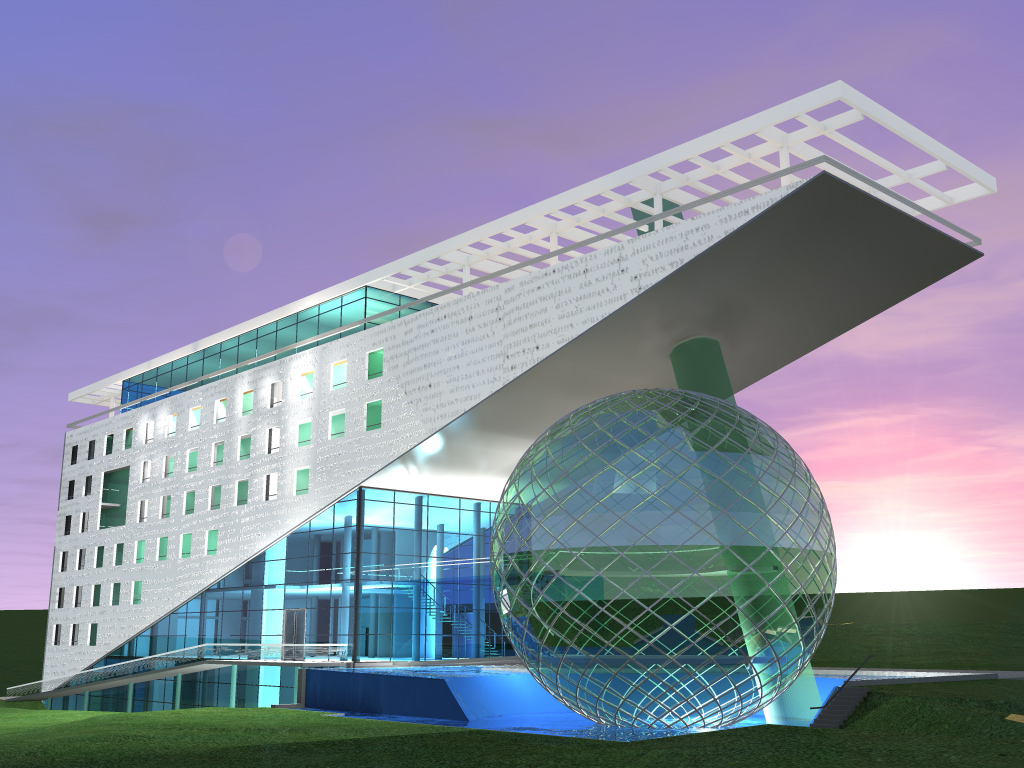 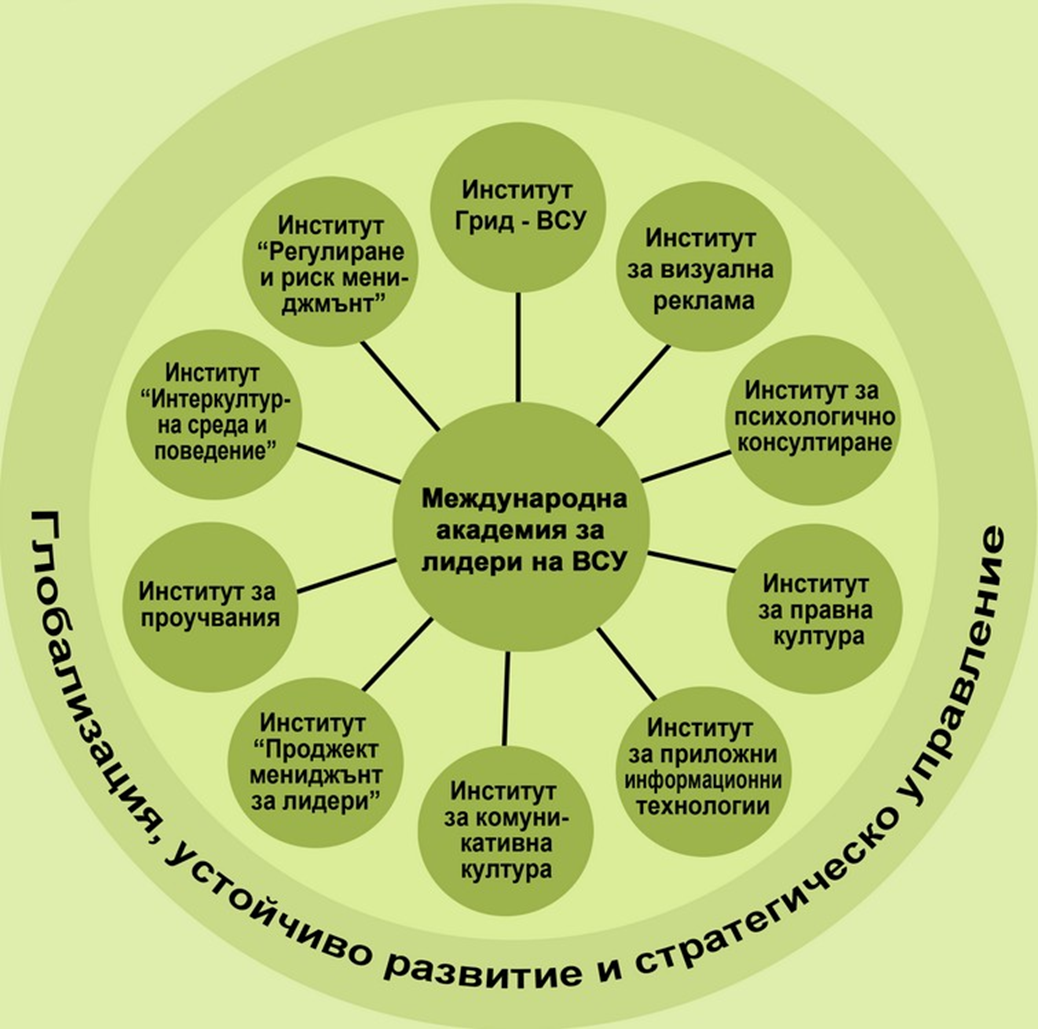 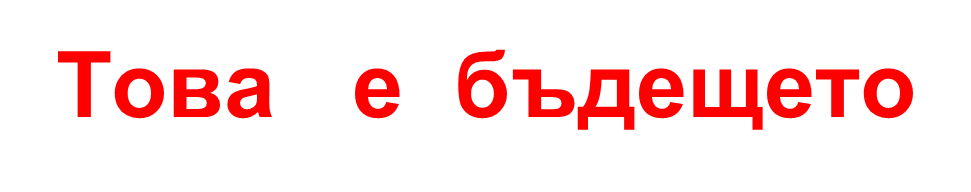 Ние можем да гарантирае своето ,
ако държим летвата високо и сме 
готови да я прескочим !!!
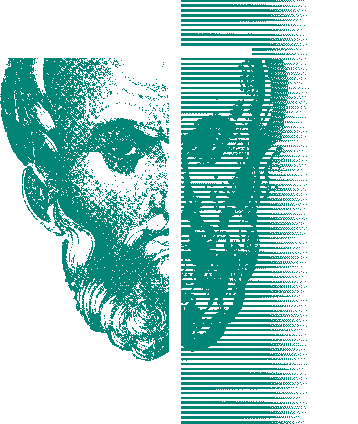 ВАРНЕНСКИ СВОБОДЕН УНИВЕРСИТЕТ “ЧЕРНОРИЗЕЦ ХРАБЪР
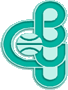 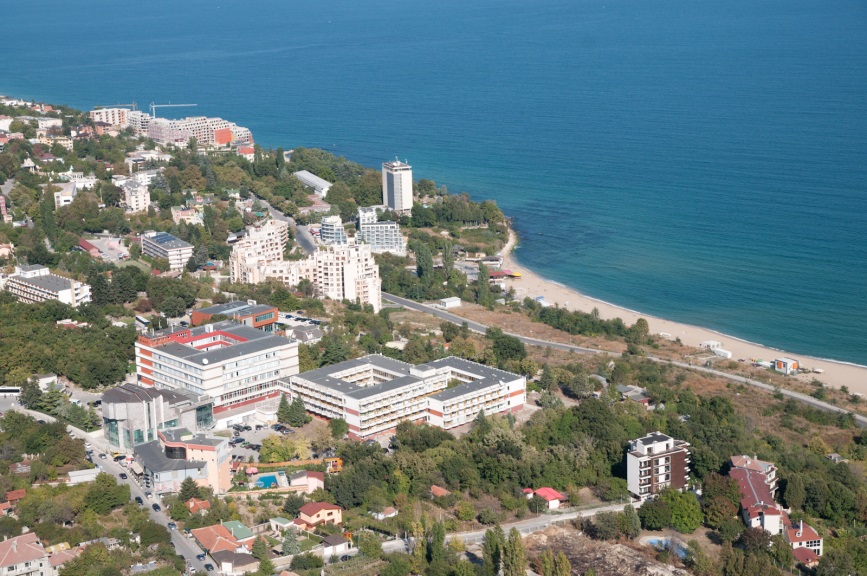 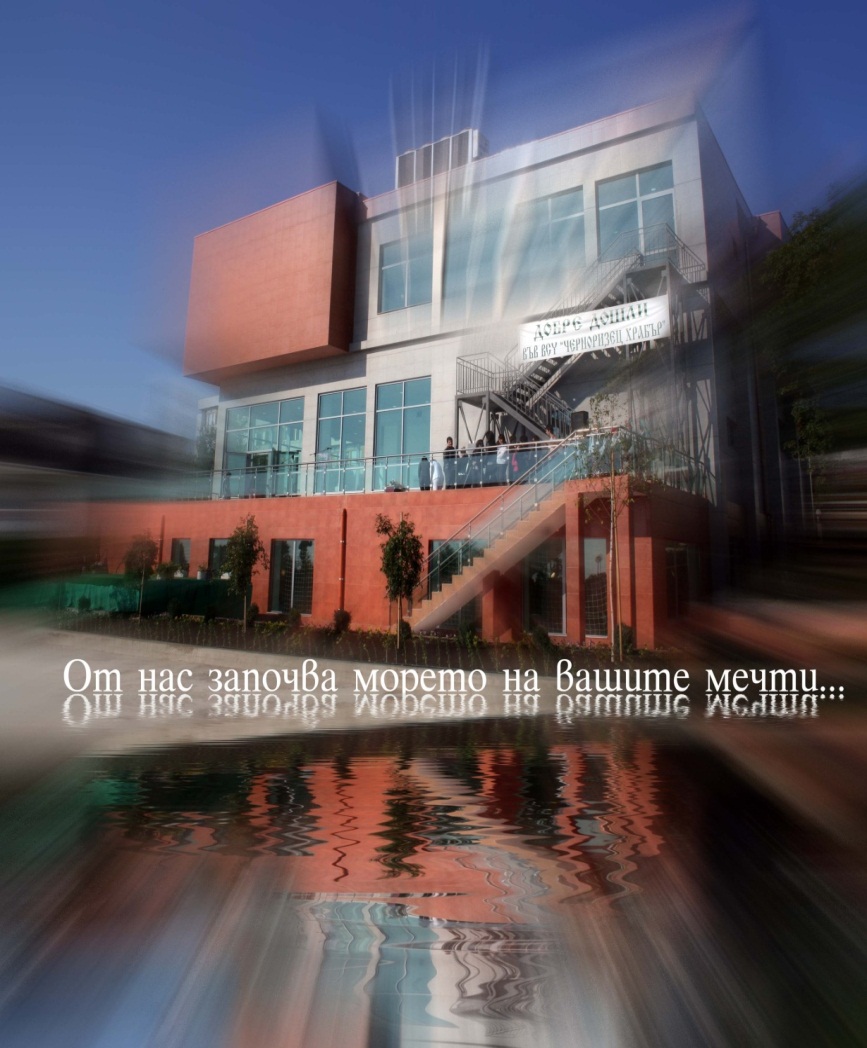 От нас започва морето на вашите мечти...
https://www.vfu.bg
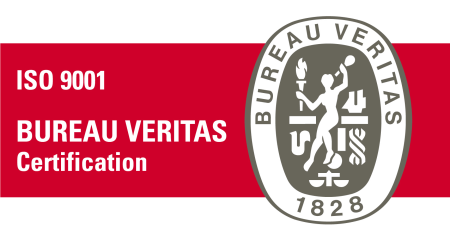 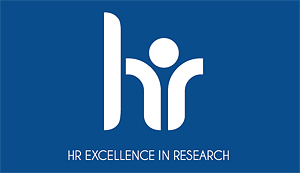 Акредитиран от НАОА